A Survey of CF care in Middle East
Nisreen Rumman
Pediatric Pulmonologist 
Palestine
Hussein Al-Kindi
                                                        Pediatric Pulmonologist
                                                        Oman
In North America
CFF established in 1955

At that time CF patients died early 

Great strides …. Median survival age now is about 48 yrs?????? 

Half of CF patients are now adults
www.cff.org
[Speaker Notes: Double check 48 years??]
CF Foundation
www.cff.org
In Europe
ECFS established in 1969

International community … one goal 

Great strides in improving CF care 

Great achievements
European CF Society
www.ecfs.eu
In the Middle East
There was no society for CF before MECFA

Different political, cultural and social background 

Zones of conflict and wars 

Huge diversity in resources
[Speaker Notes: The Middle East has a unique situation in that there are different political, cultural and social background in each country. In addition there are many zones of conflict and wars, and subsequently huge diversity in resources.]
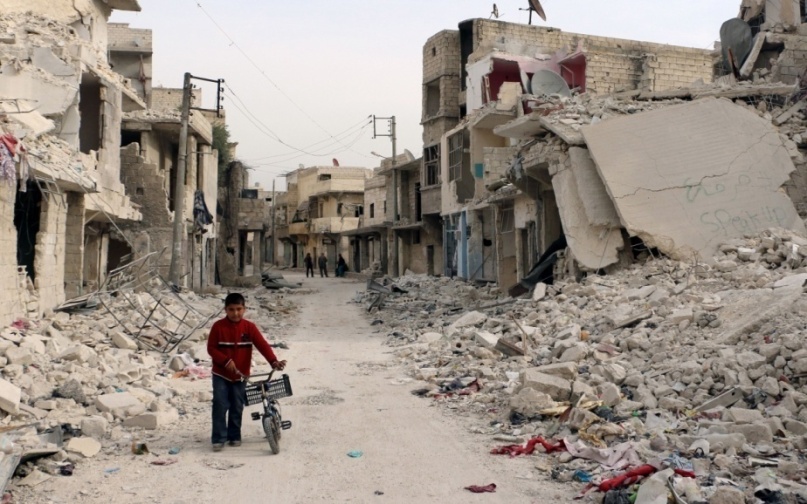 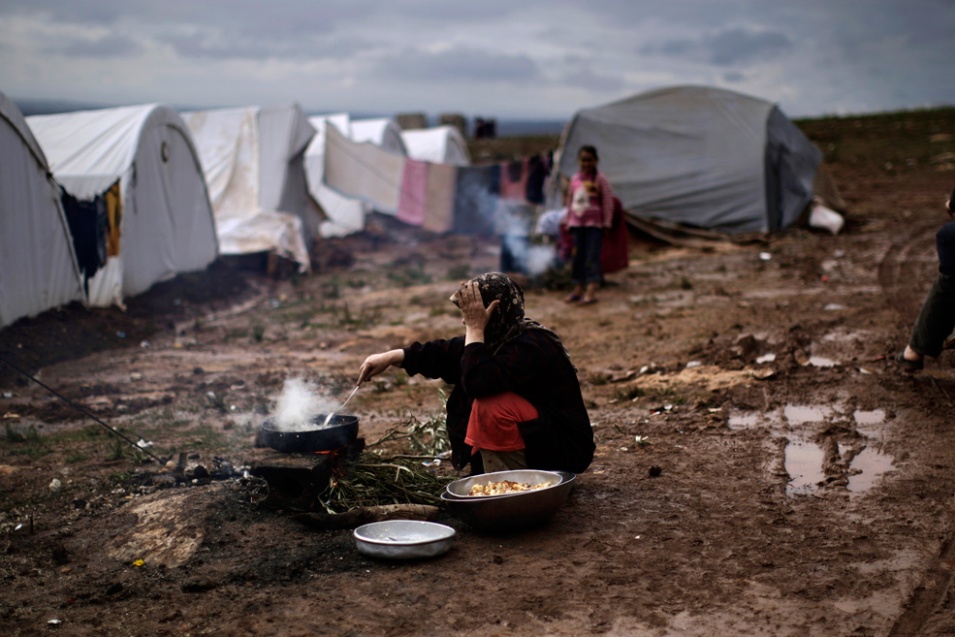 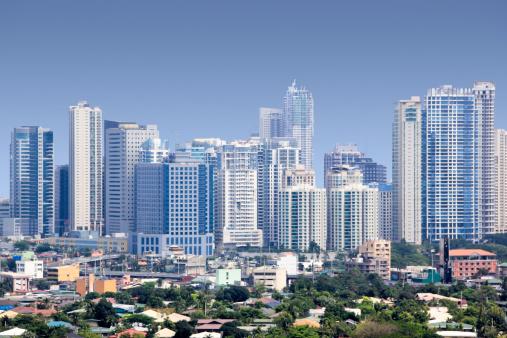 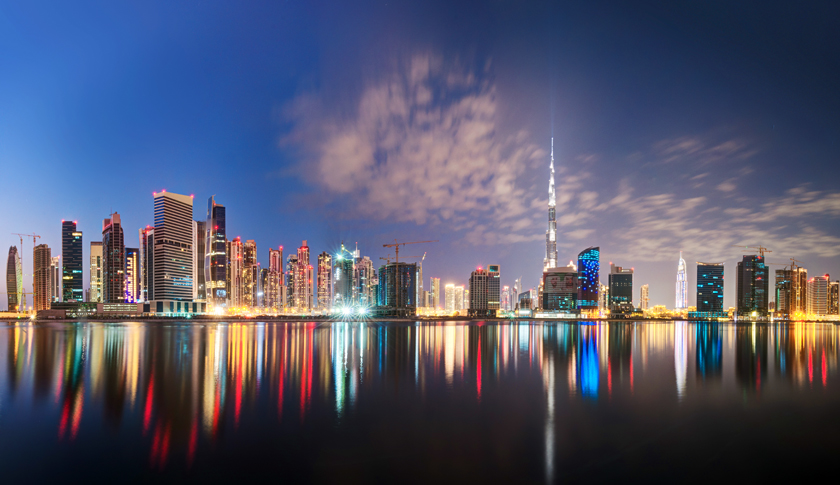 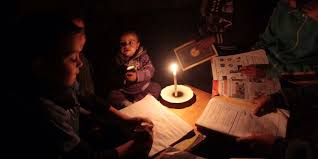 [Speaker Notes: In the Middle East, there are countries with high rises and countries where there is only destruction
Countries with nice homes and apartments and countries with no homes but refugees in tents 
Countries where lights are never turned off and countries where there is no electricity]
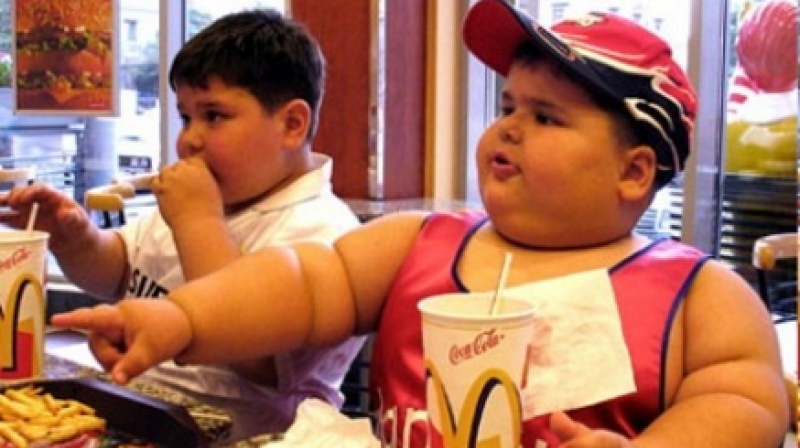 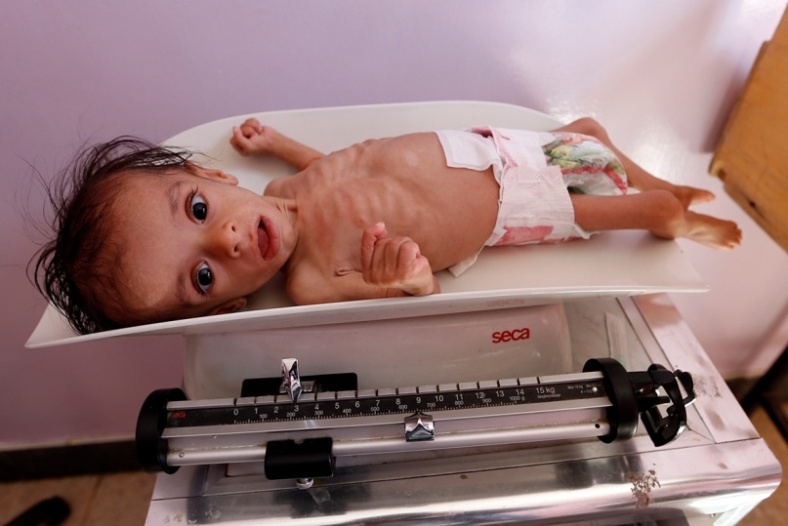 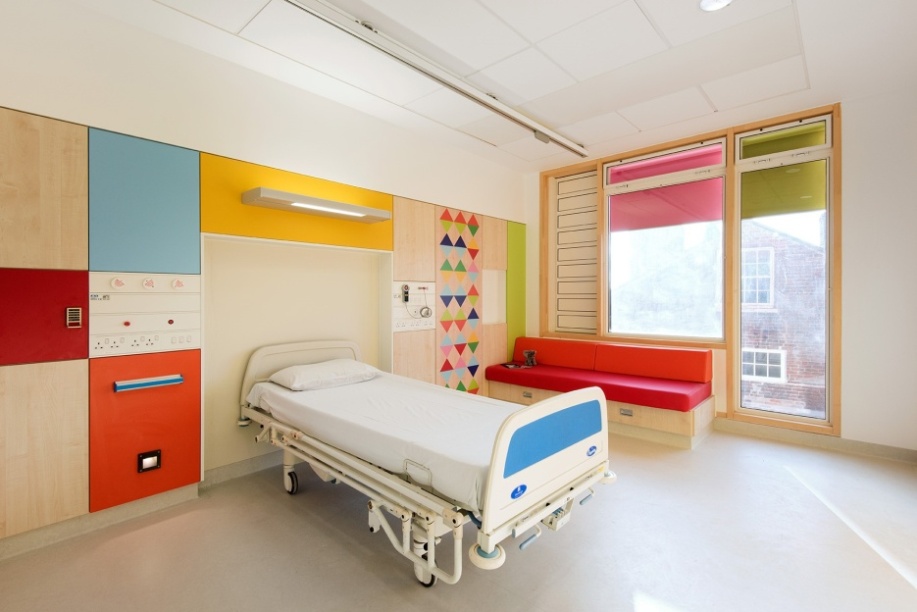 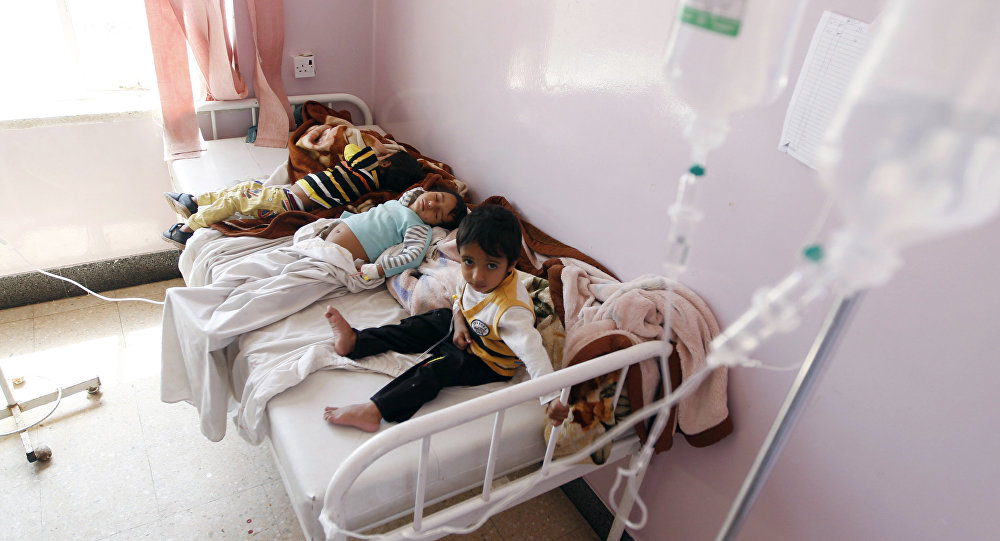 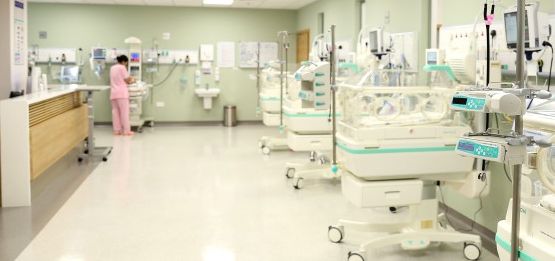 [Speaker Notes: Countries where children are obese and countries where children die of malnutrition 
Countries with nice well equipped hospitals and countries where children share a bed in the hospital ward 
Countries with nice fancy ICUs and countries where newborns share the oxygen supply]
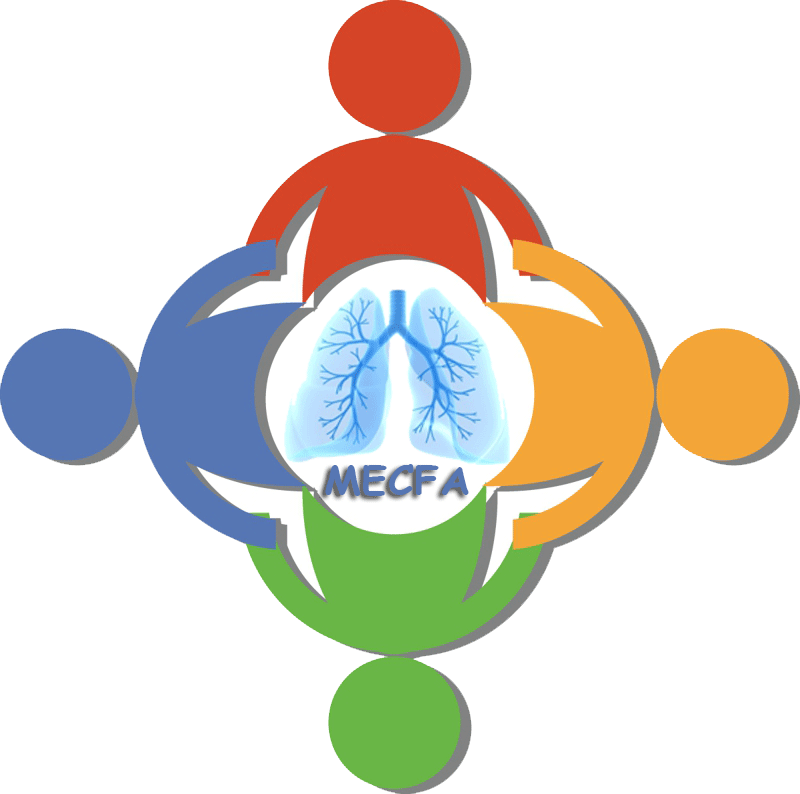 MECFA
Established in 2016 

BIG challenges 

BIG dreams
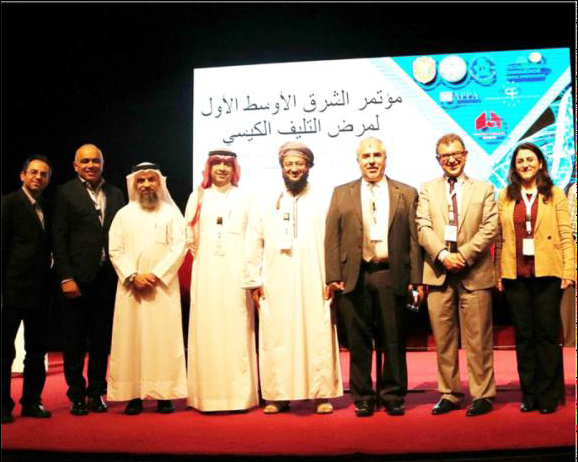 [Speaker Notes: So in the midst of this diversity MECFA was established. 
We at MECFA know that we have big challenges ahead of us but we also have big dreams]
MECFA
[Speaker Notes: This is probably the current situation in the Middle East]
MECFA
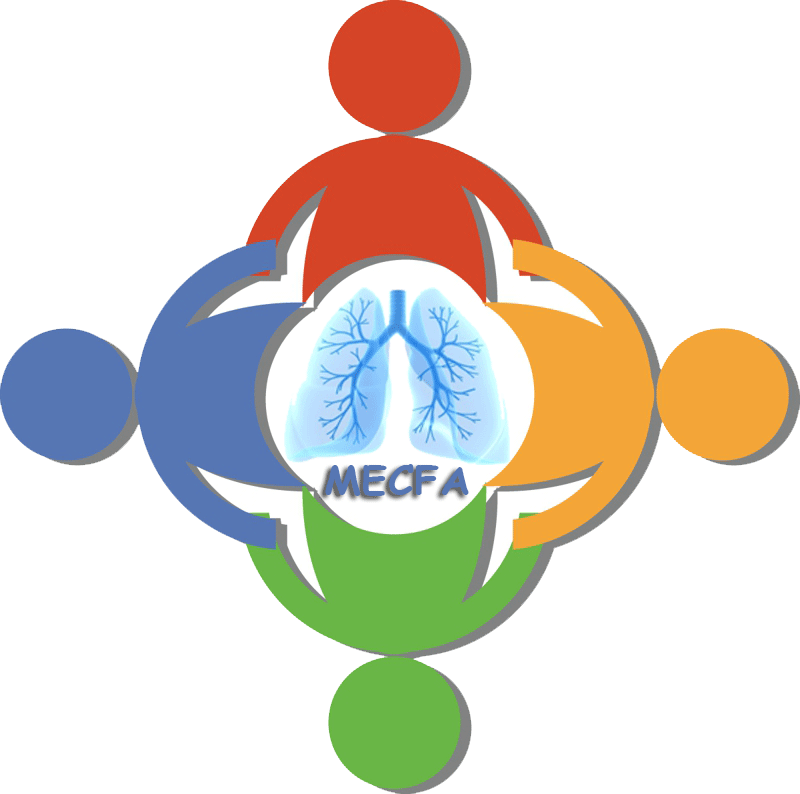 [Speaker Notes: But this is where we want to be … hopefully in the near future]
Many questions ???
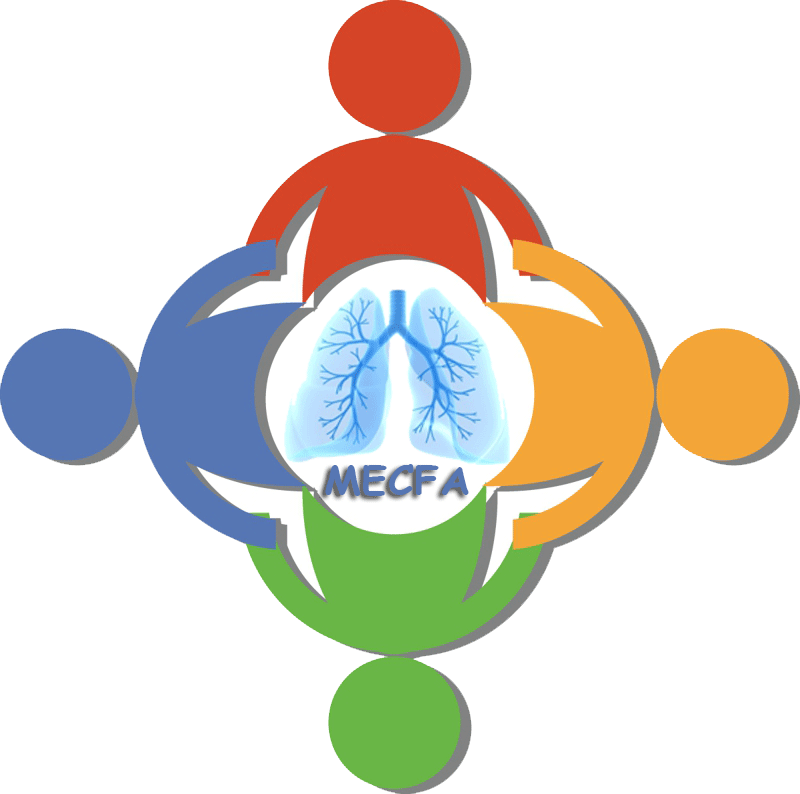 What to do? 
Where to start? 
What are our priorities? 
Are these priorities the same for each country?
What are the needs in each country?
Work in the same way in all countries?
Survey
[Speaker Notes: So we at MECFA had many questions: 
????
Therefore we decided to run a survey]
MECFA survey …
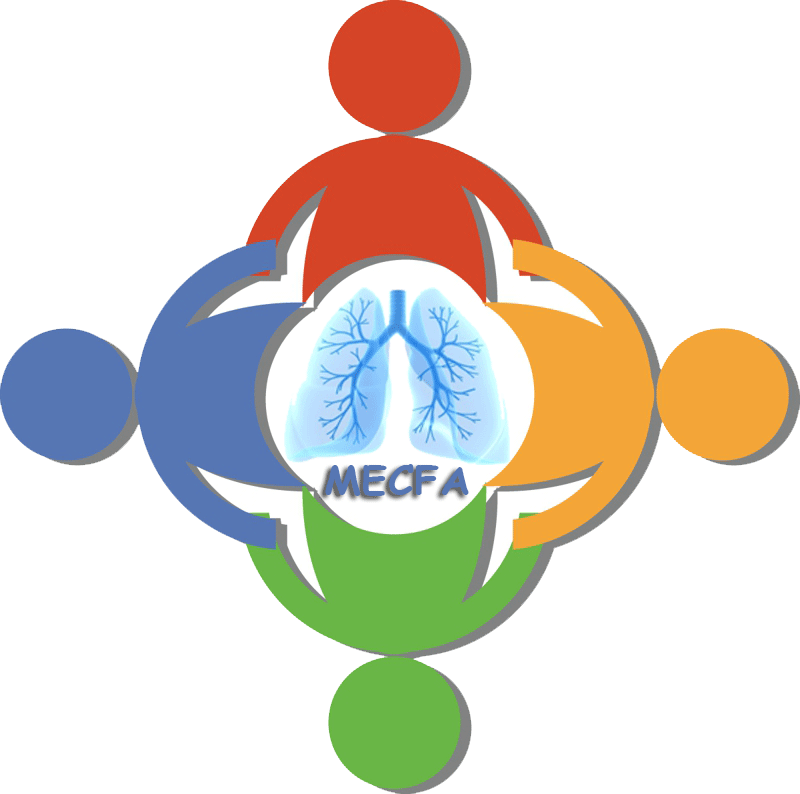 Aim:

Mapping of CF care … know what’s out there
 
MECFA to know what to do… where
[Speaker Notes: The aim of the survey was to map the care of CF care across the Middle East and know what’s available in each country so MECFA can decide how to help in each country because of the big differences in the needs.]
MECFA survey …
Culture barrier : people do not want to share their data 
We do not know all the CF doctors in the region 
Not all doctors know MECFA 
We had incomplete data ,missing important centers 
? Reliable
Demographics
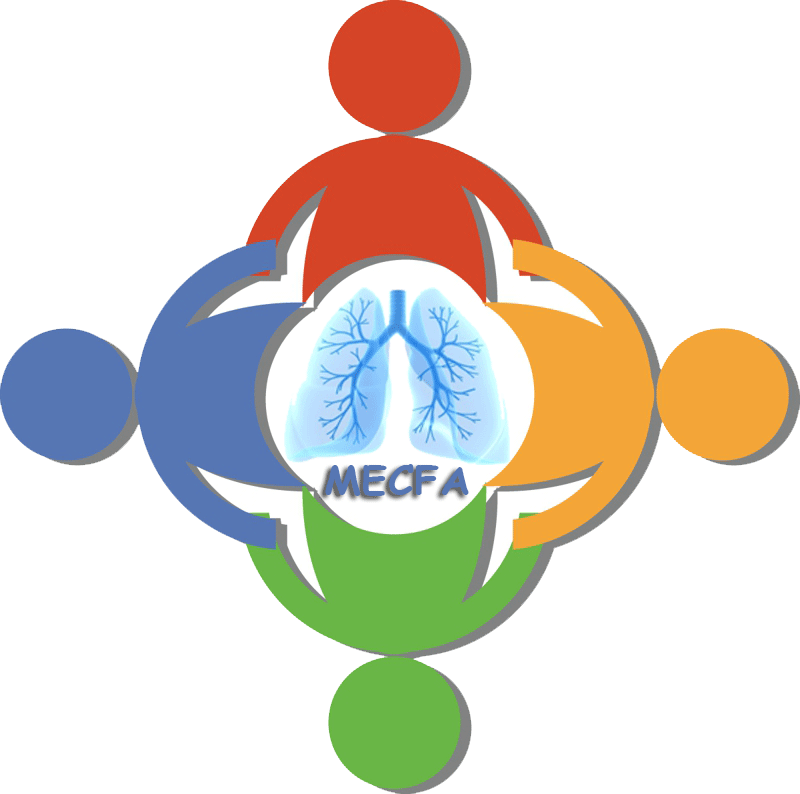 Name of hospital/center 
Country 
City 

Number of total CF patients
Females/males
Number of peds < 18 
Number of adults > 18
MECFA wants to know
 
* Places  that provide CF care

* Number of CF patients in ME
Name of hospital/center
Demographics
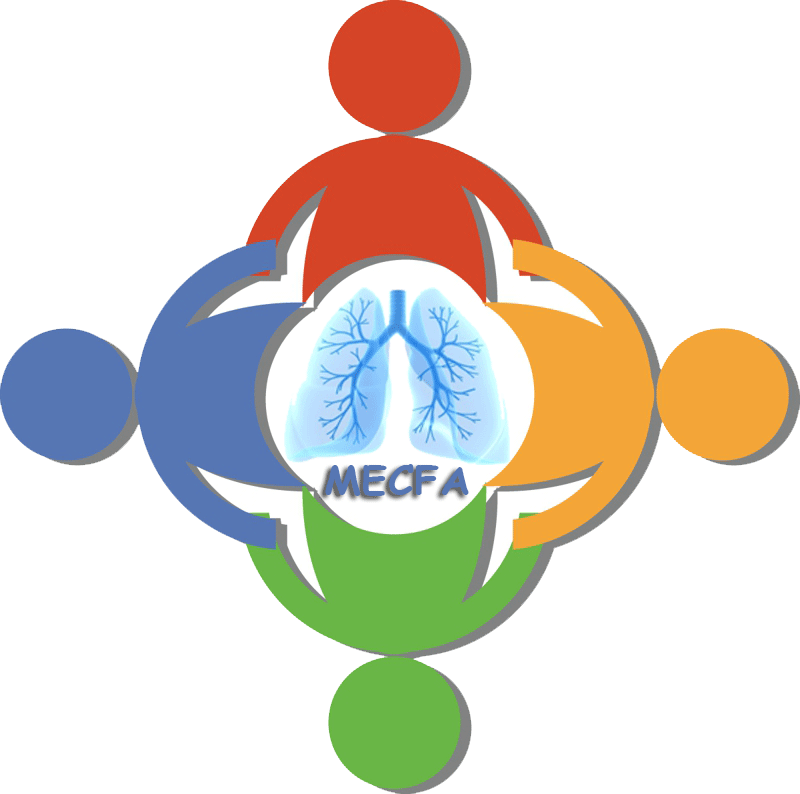 24 cf centers
Total number of patients :2010 ,F:847 ,M :1163
<18 y : 1790
>18 y: 220
Available services
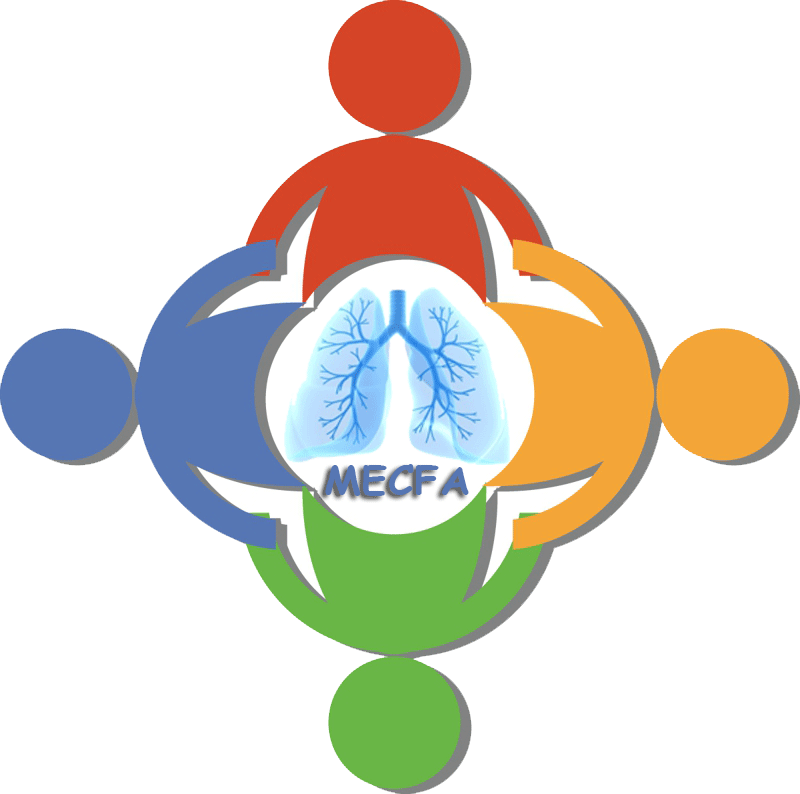 NBS : 6/24 (25%)

How do you make CF diagnosis? 
Clinical only : 1
Clinical/sweat: 9 (37.5%)
Clinical/sweat/genetics: 14 (58%)

Sweat test method? 
Conductivity : 20 
Chloridometer :10 
Sweat collection? 
Gibson Cooke : 12
macroduct system : 14
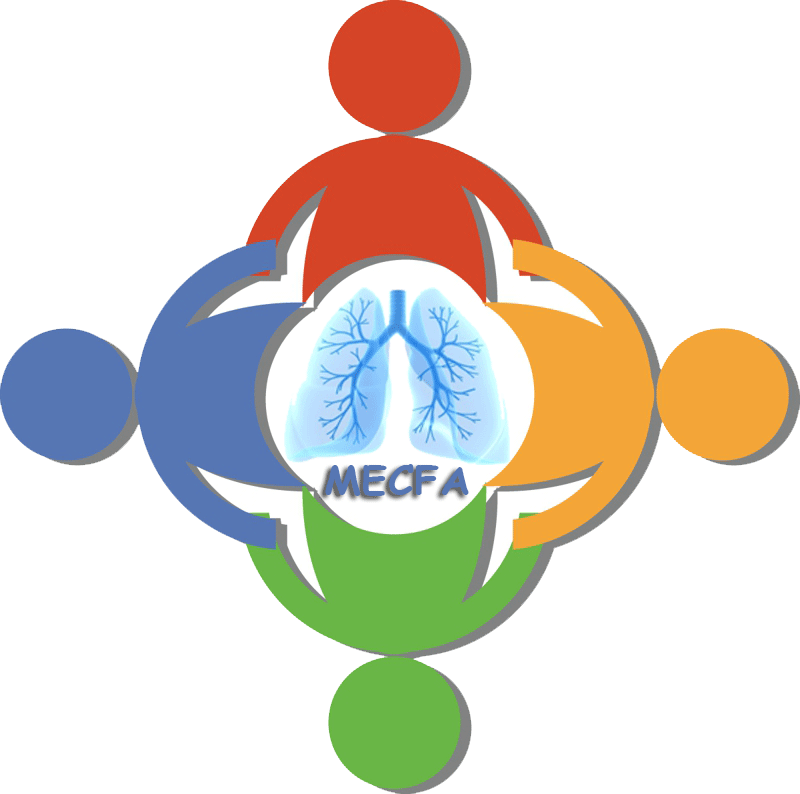 Available services
Do you have a “CF center”? Officially recognized by authorities?
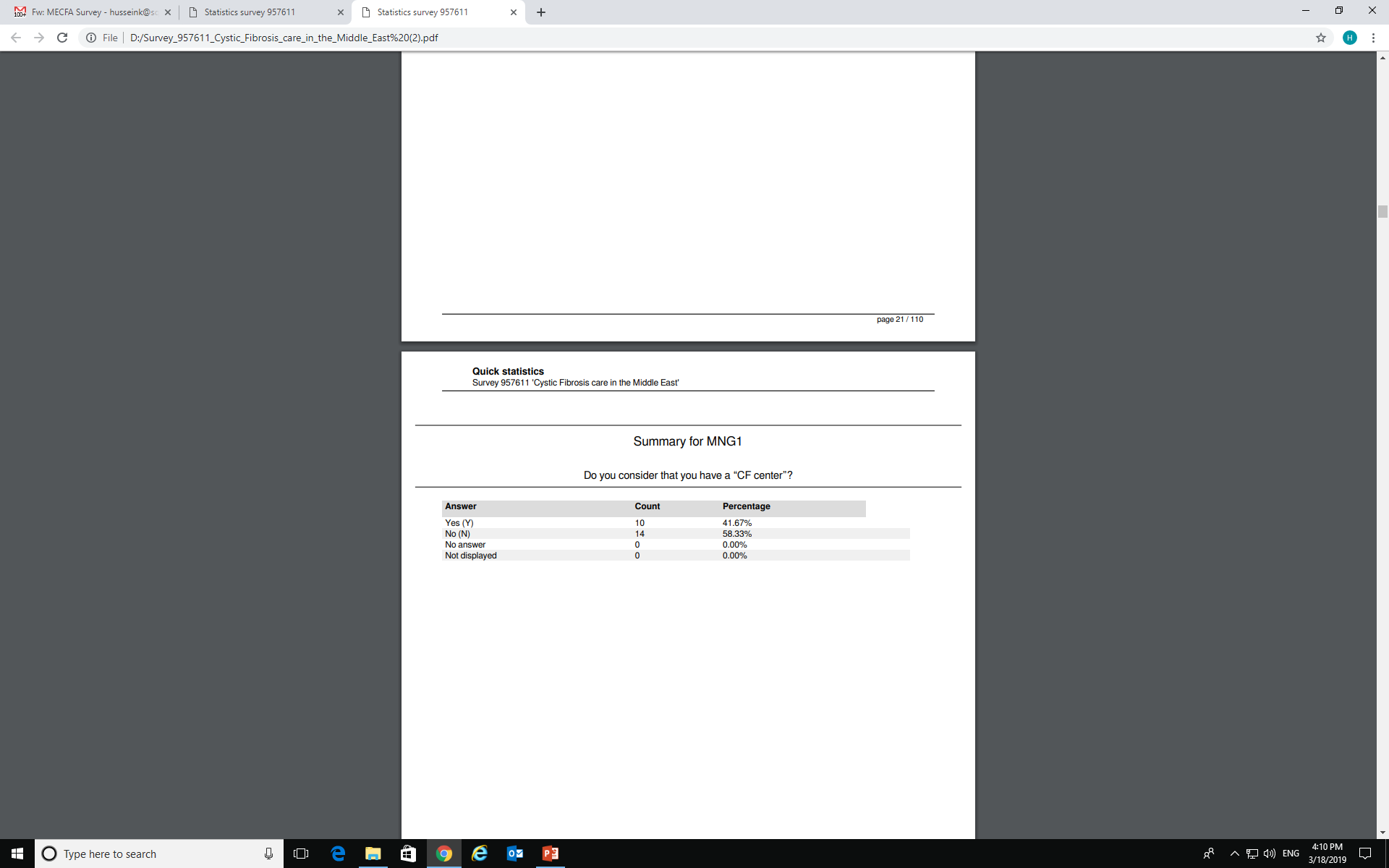 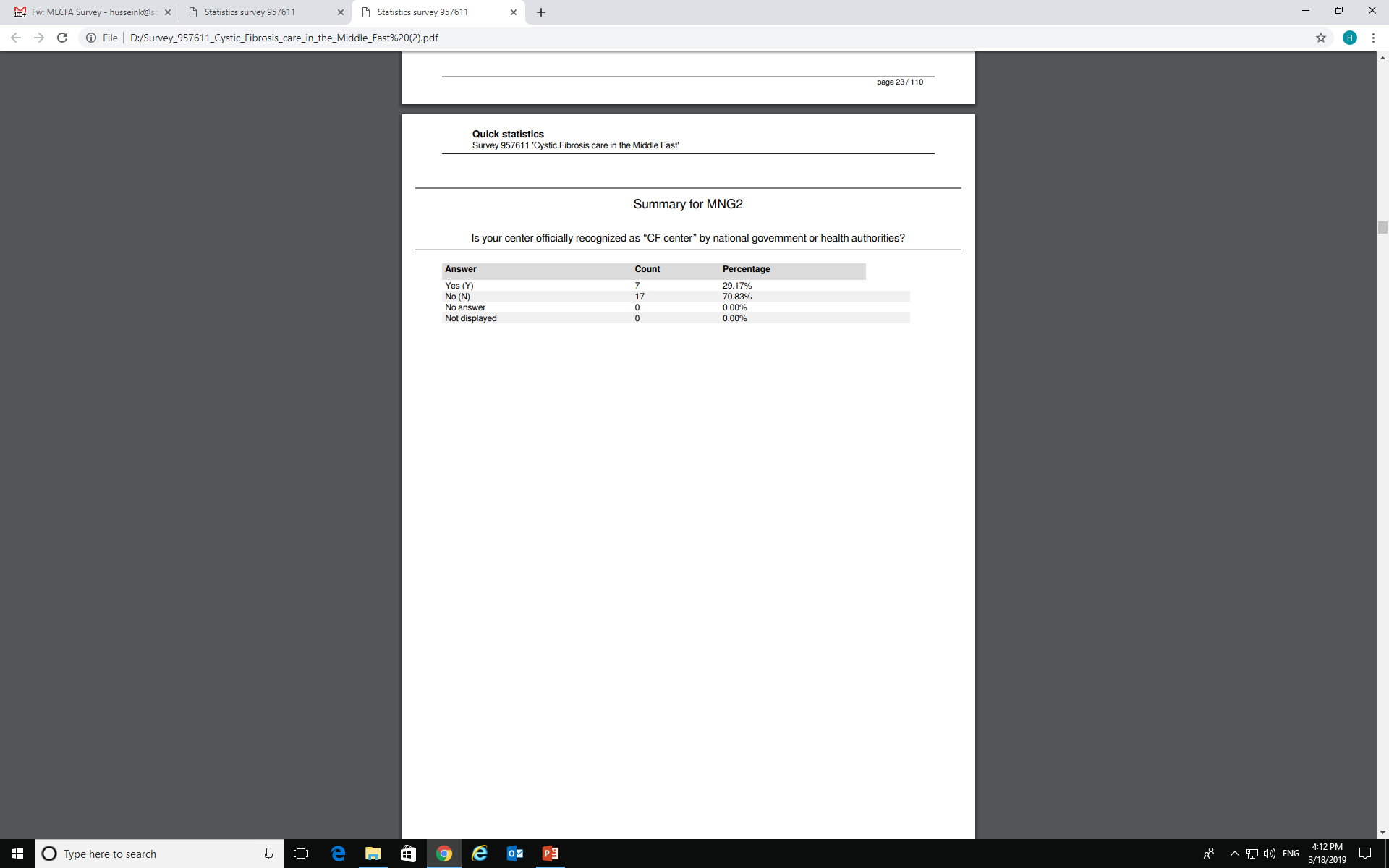 Available personnel
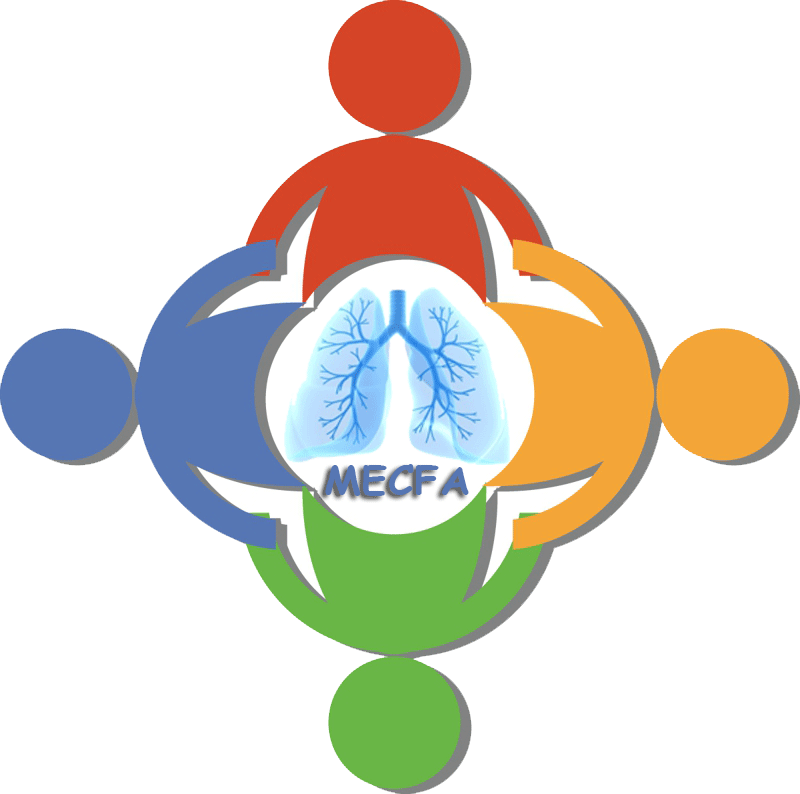 Ped pulmonologist 
Adult pulmonologist 
GP with CF experience 
Ped GI
Adult GI 
Ped endocrinologist 
Adult endocrinologist 
ENT specialist
ID specialist  
Respiratory therapist
PFT tech  
Dietitian
Psychologist
Social worker 
Specialized CF nurse 
Microbiologist 
Radiologist 
Geneticist 
Pediatric surgeons
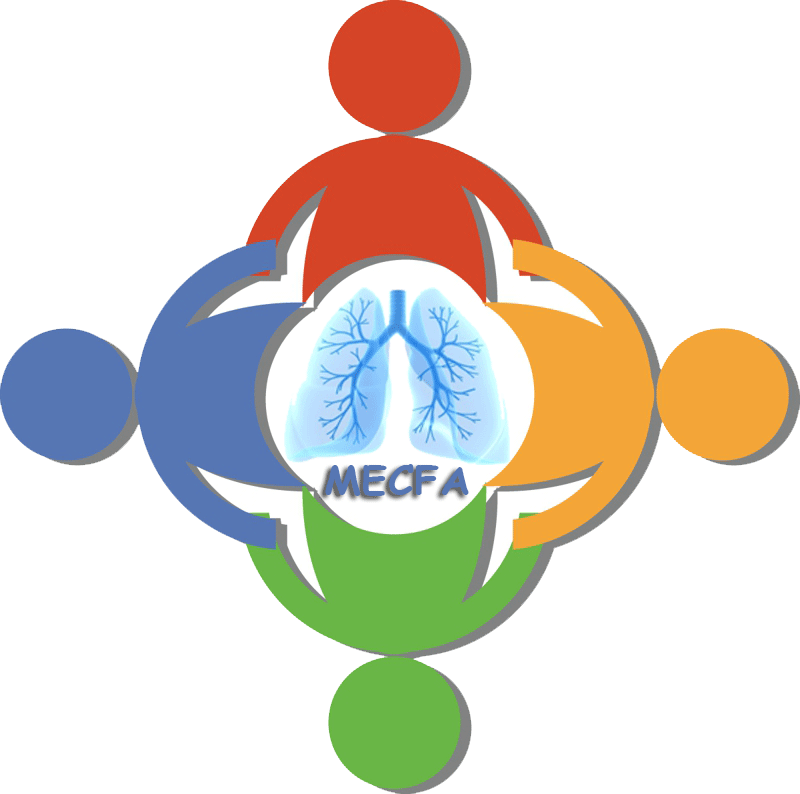 Available Personnel
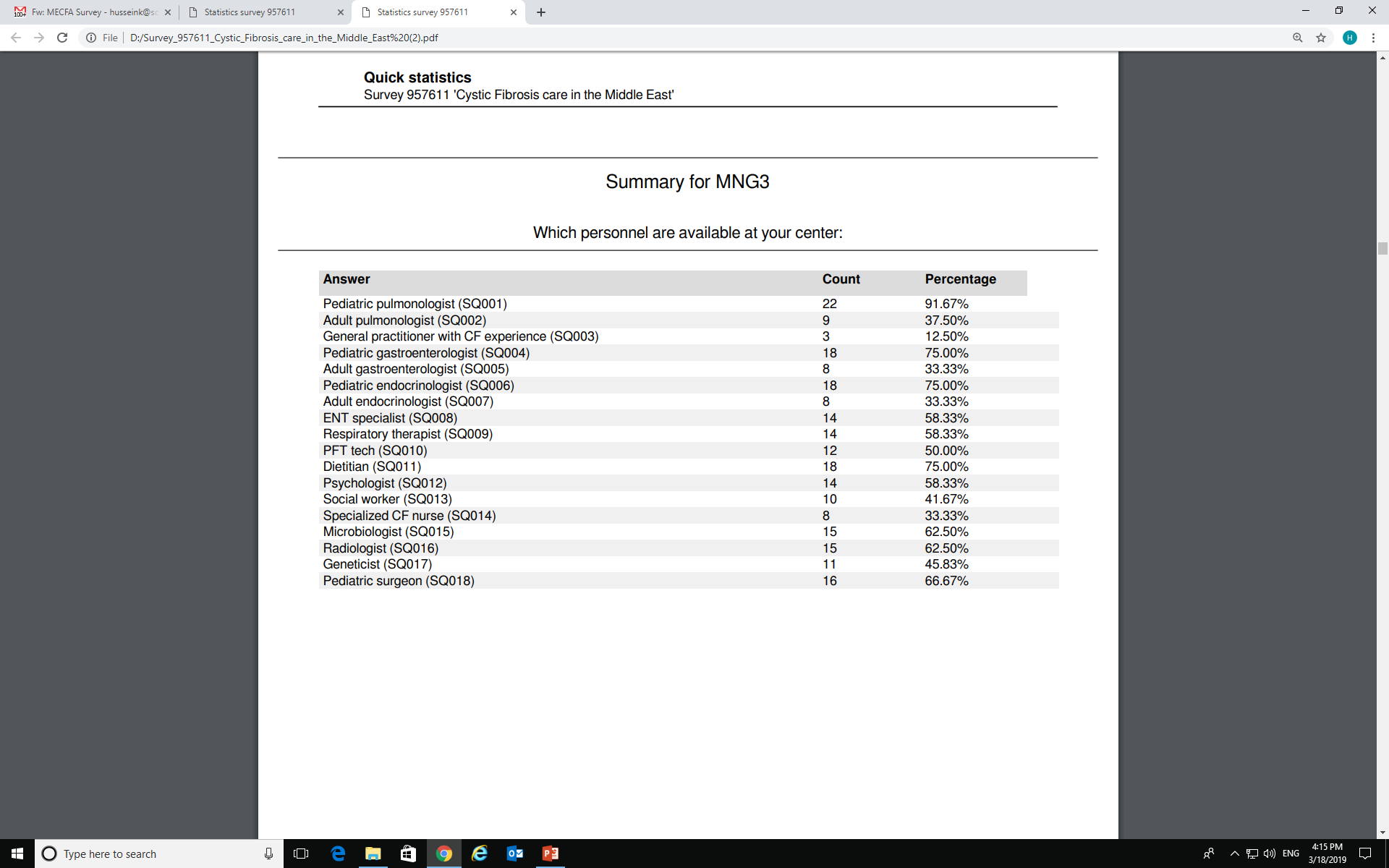 Available tests
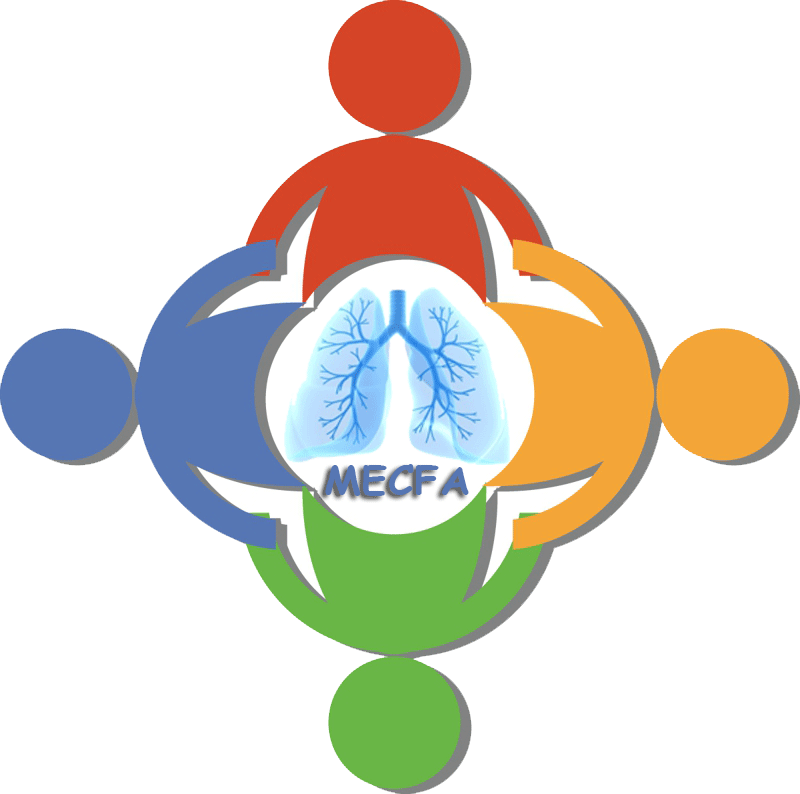 Complete blood count 
Kidney function test
Liver function test 
Serum electrolytes 
Glucose 
HbA1c

Sputum bacterial cultures 
Sputum viral cultures 
Sputum mycobacterial cultures 
Acid fast staining 

Flexible bronchoscopy 
Bronchoalveolar lavage (BAL) 

Vit A level
Vit D level 
Vit E level
Vit K level?
Chest X-ray 
Sinus CT scan 
Chest CT scan 

IgE
Aspergillus Abs 

Stool elastase
Stool fat collection 

Genetic testing for CF – limited panel ?
Genetic testing for CF- extended panel ?

Pulmonary function testing:
Spirometry
Lung volumes 
Diffusion capacity
Lung clearance index (LCI)
  
Bone scan
Available tests
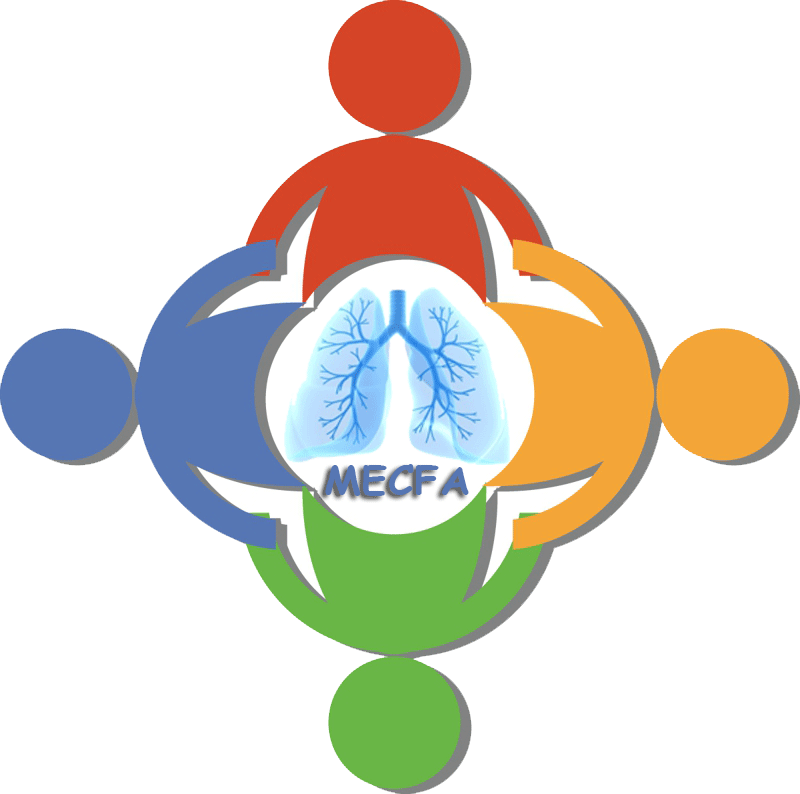 Quality of care
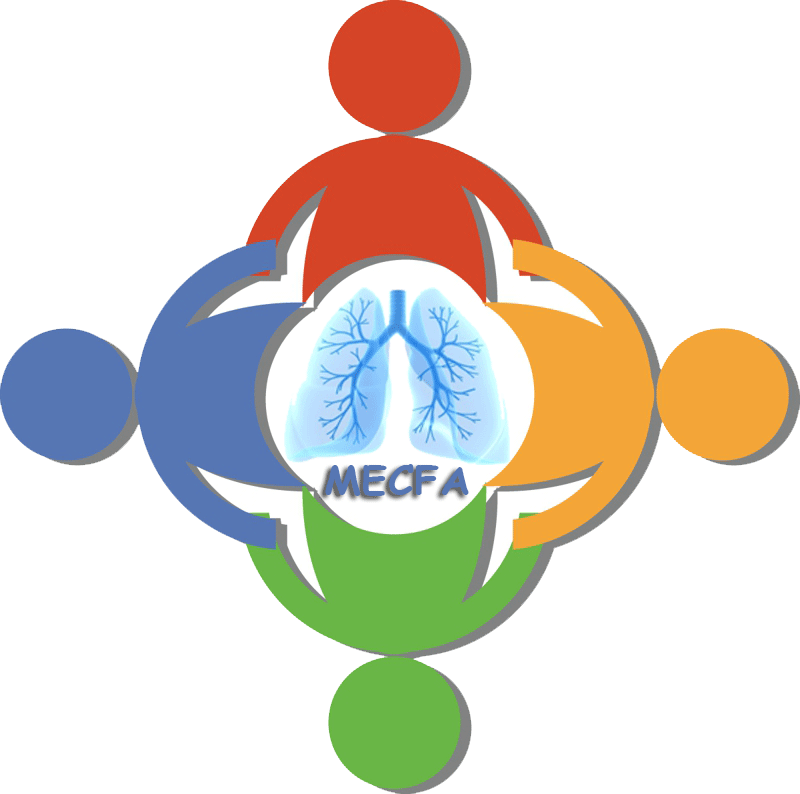 How often do your patients come to clinic visits?
How often do you perform sputum cultures?
How often do you perform PFTs? 

What methods do you use for ACT? 

Adult patients treated by peds? 
Do you have a local registry/database? 
Regular CF team meetings?
Quality of care
Quality of care
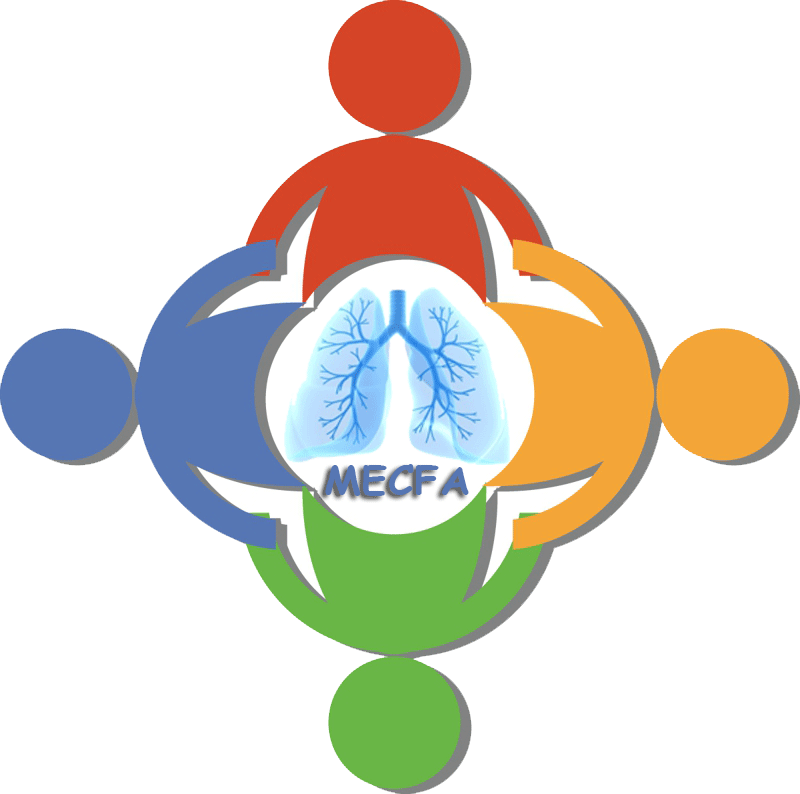 What methods do you use for ACT?
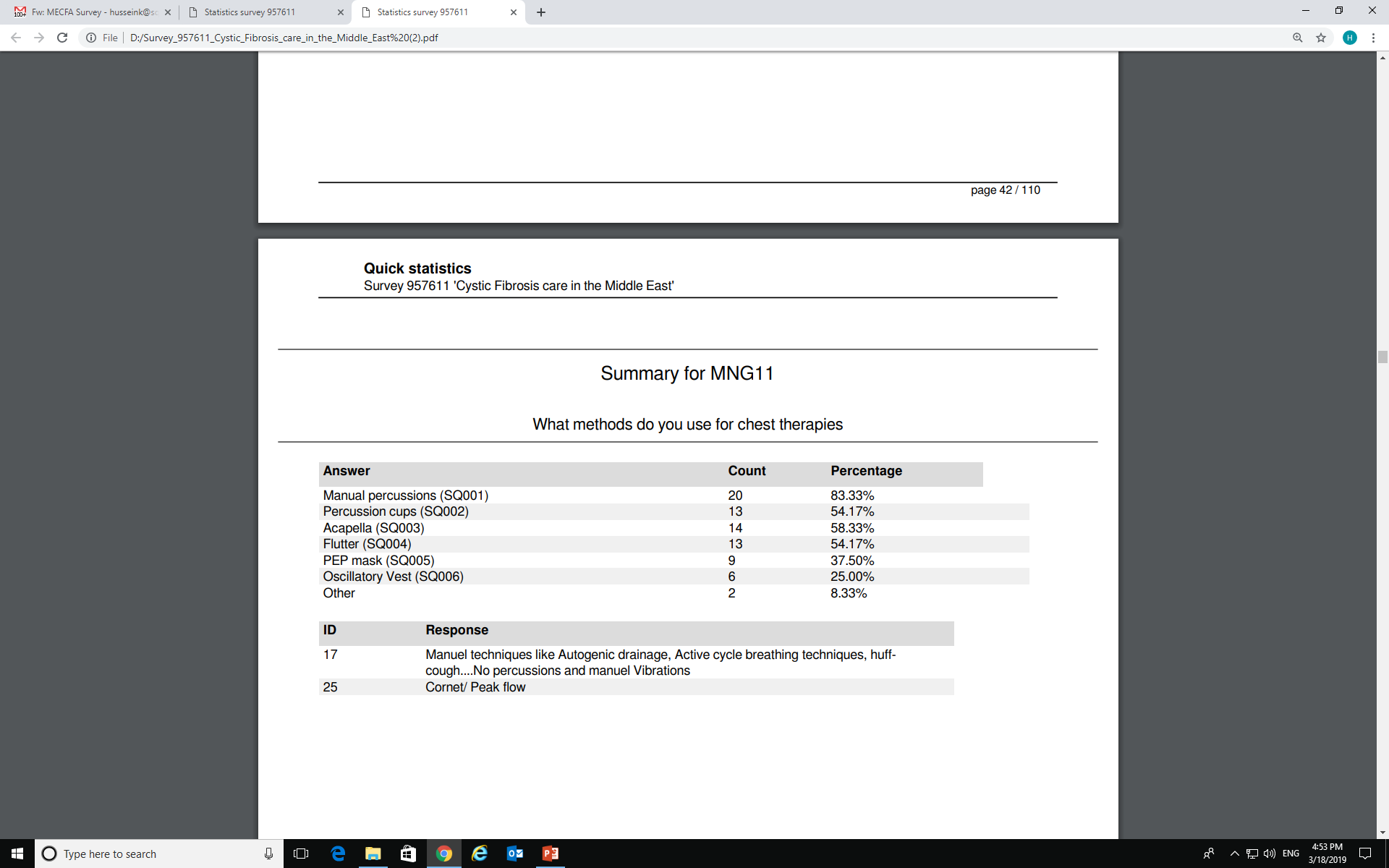 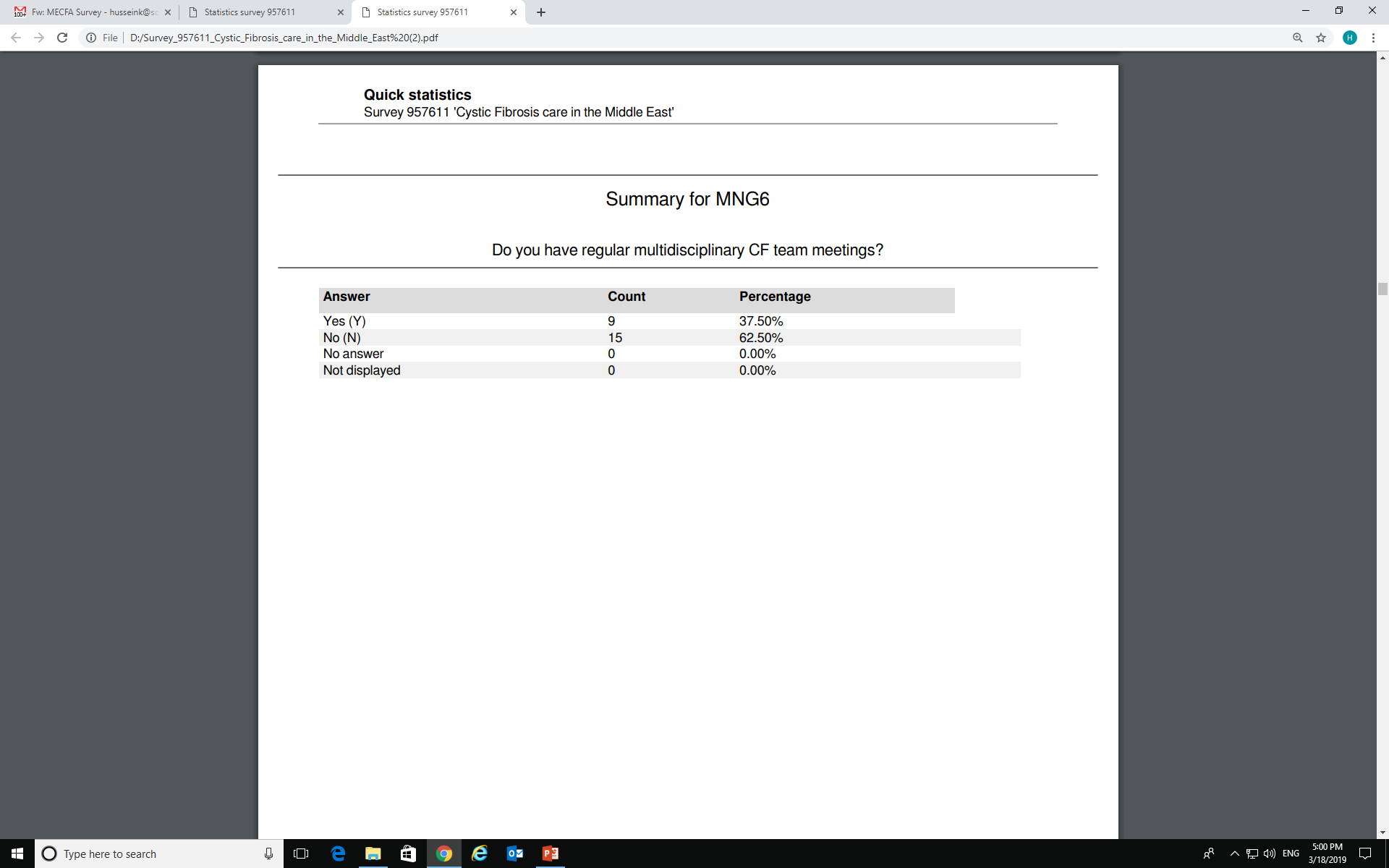 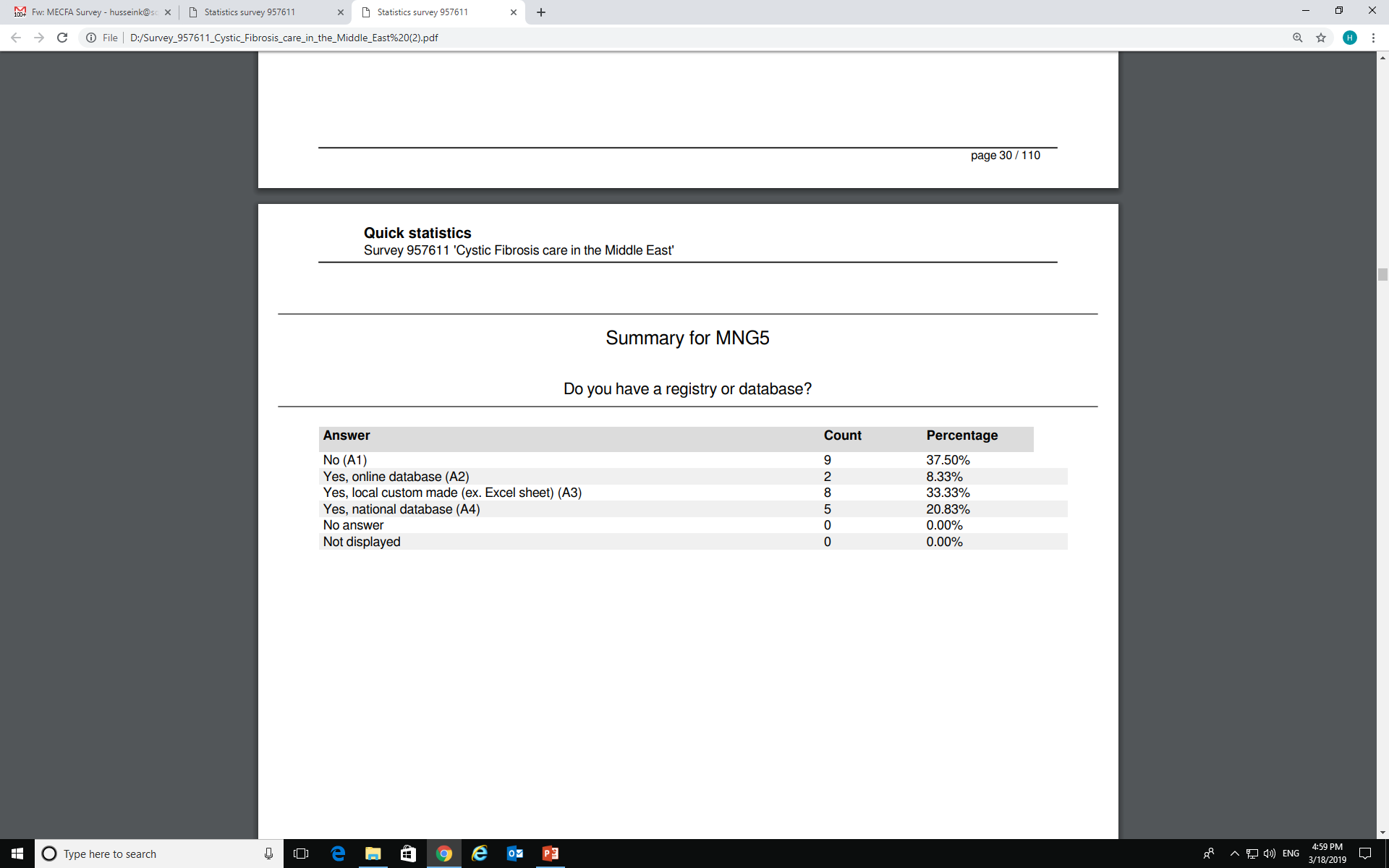 Available medications
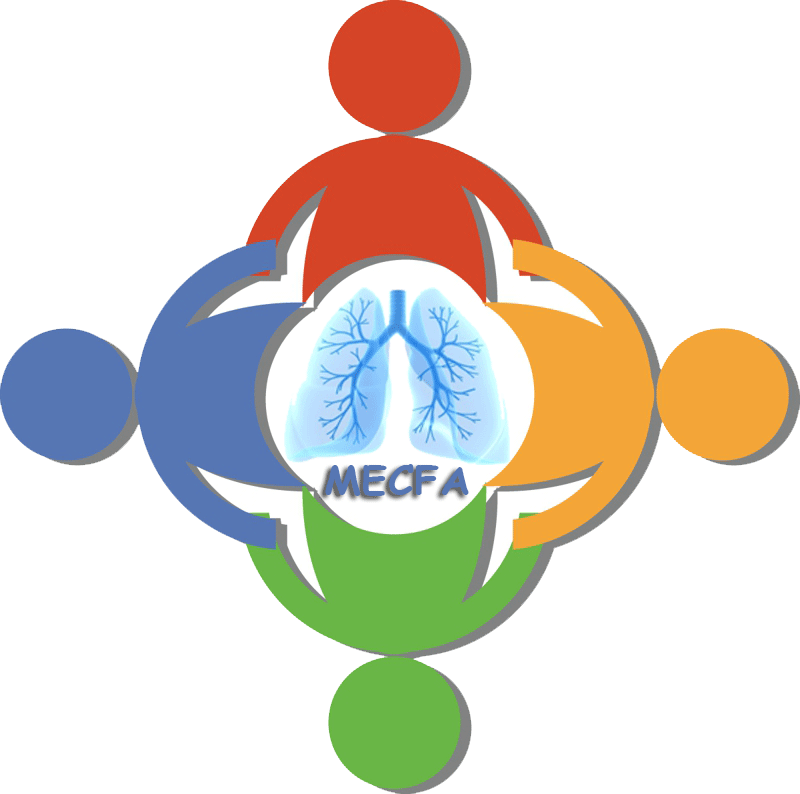 Mucolytics 
Inhaled antibiotics 
Oral antibiotics 
IV antibiotics 
Antifungals 
Pancreatic enzymes 
Vitamins
New CF drugs
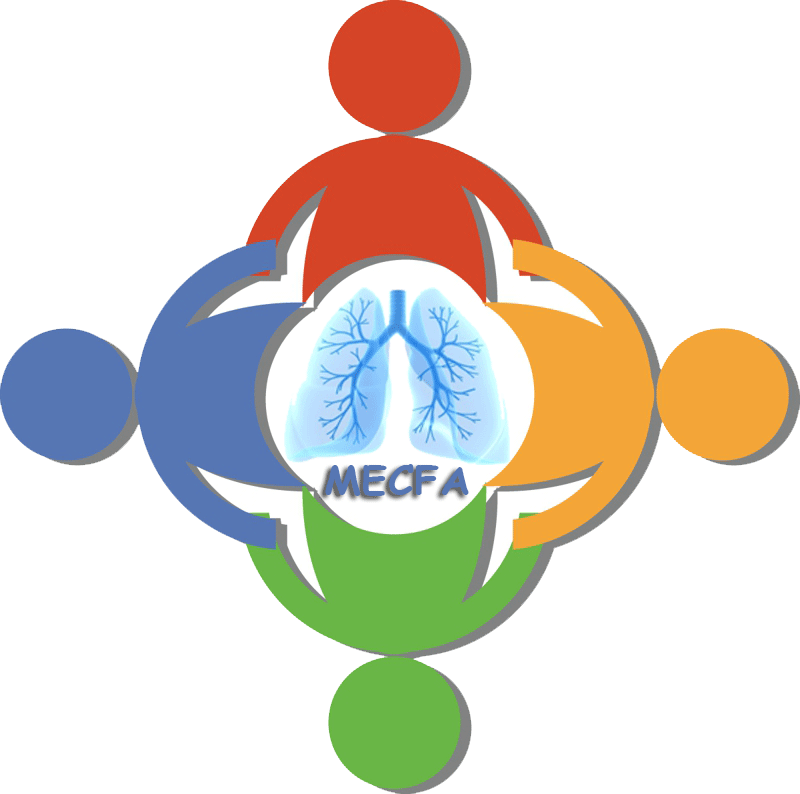 Available medications
Available medications
Management – other
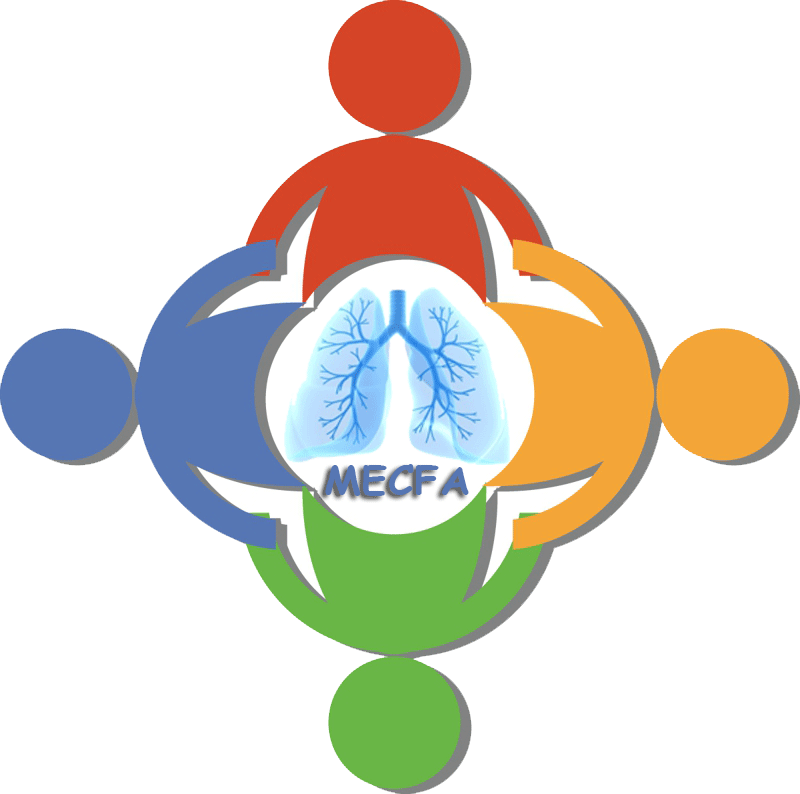 How do you treat first Pseudomonas acquisition?

When CF patient are admitted, do they share a room? 

Do you provide home care services?

Do you have access to lung transplantation? 

Does your center conduct patient/family events?

Do you have a clear policy for infection control practices during these events?

Have you had any deaths in your CF patients in the last 5 years?
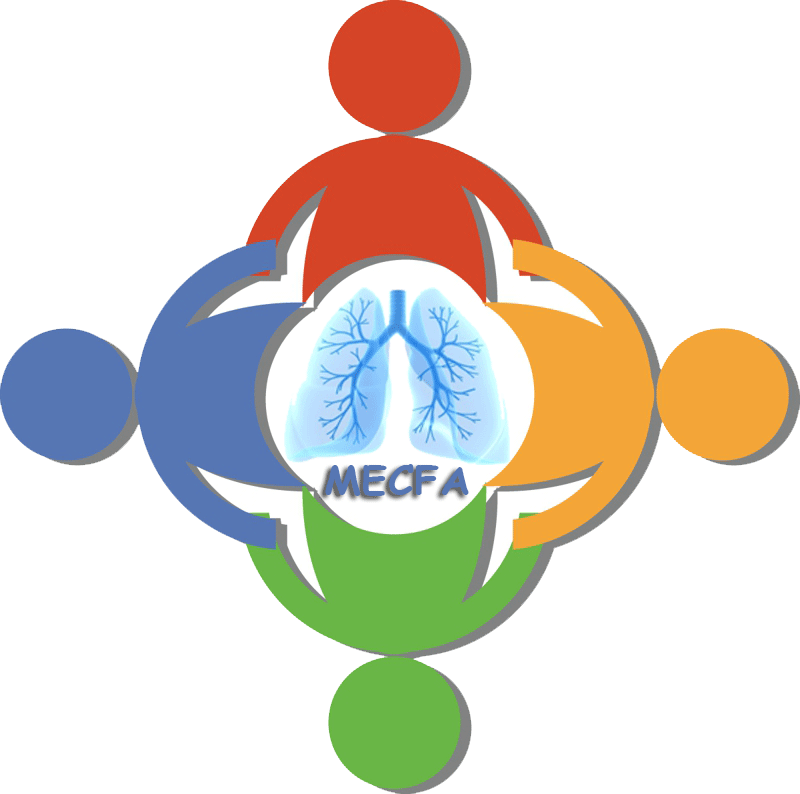 Management – other
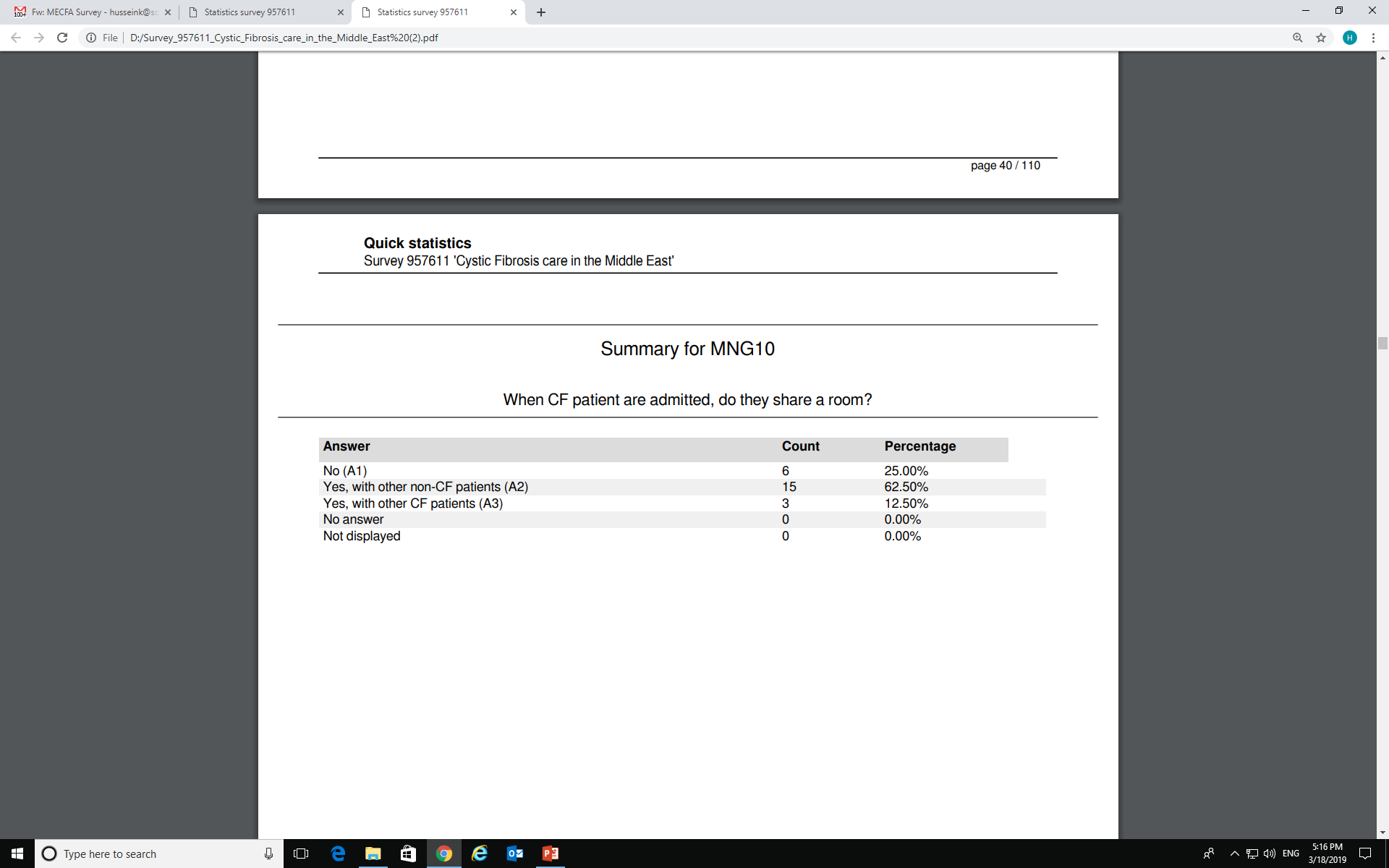 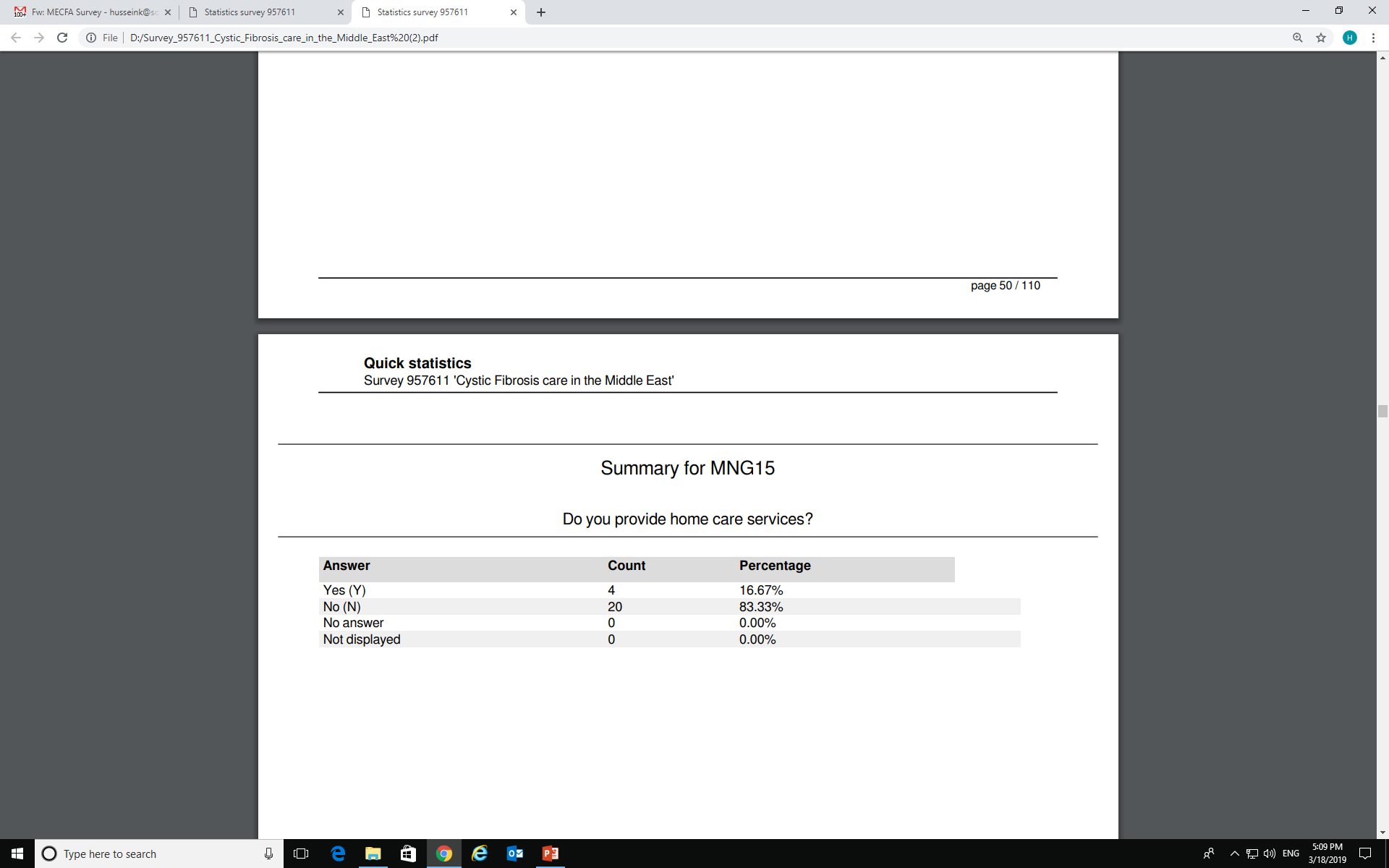 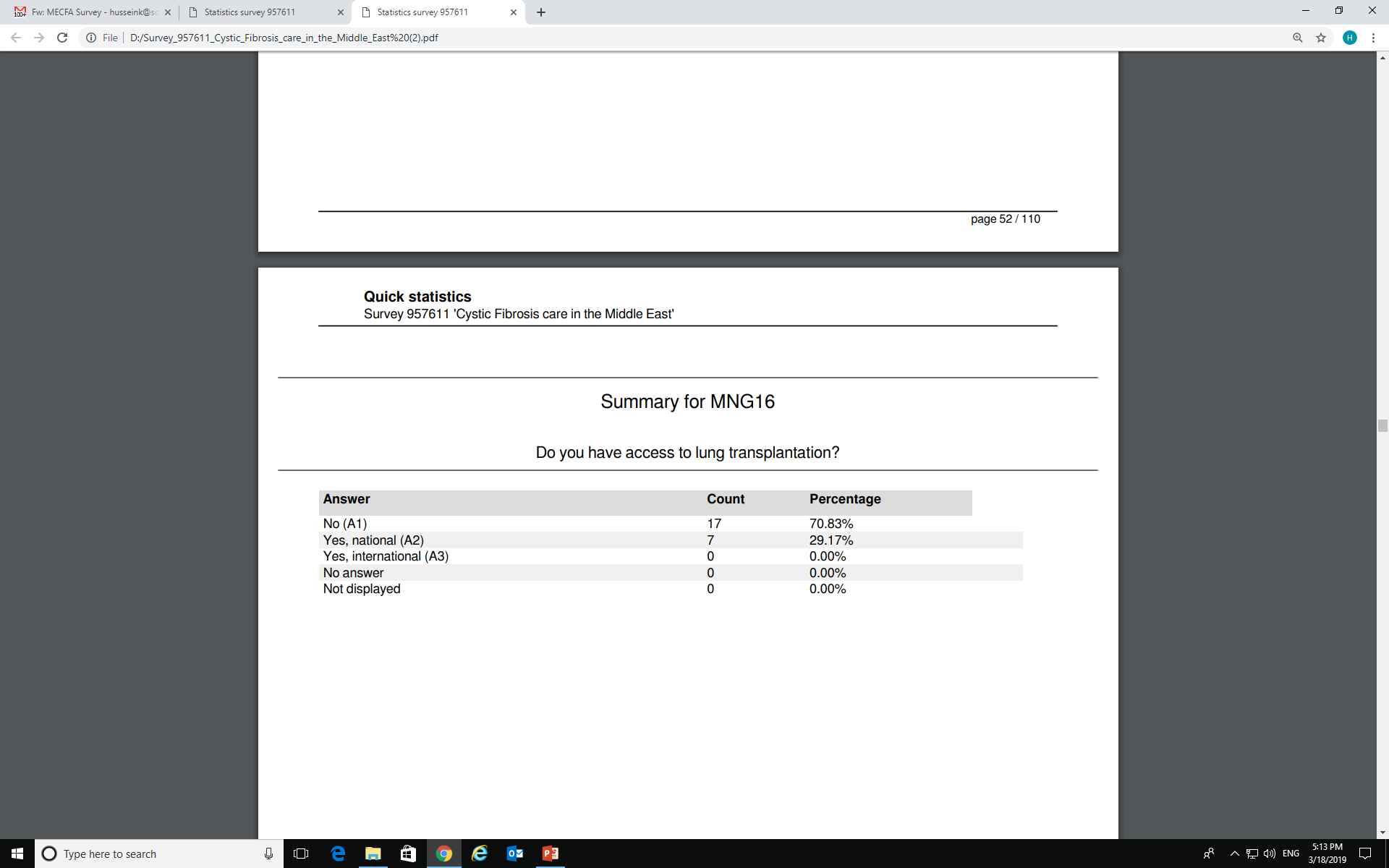 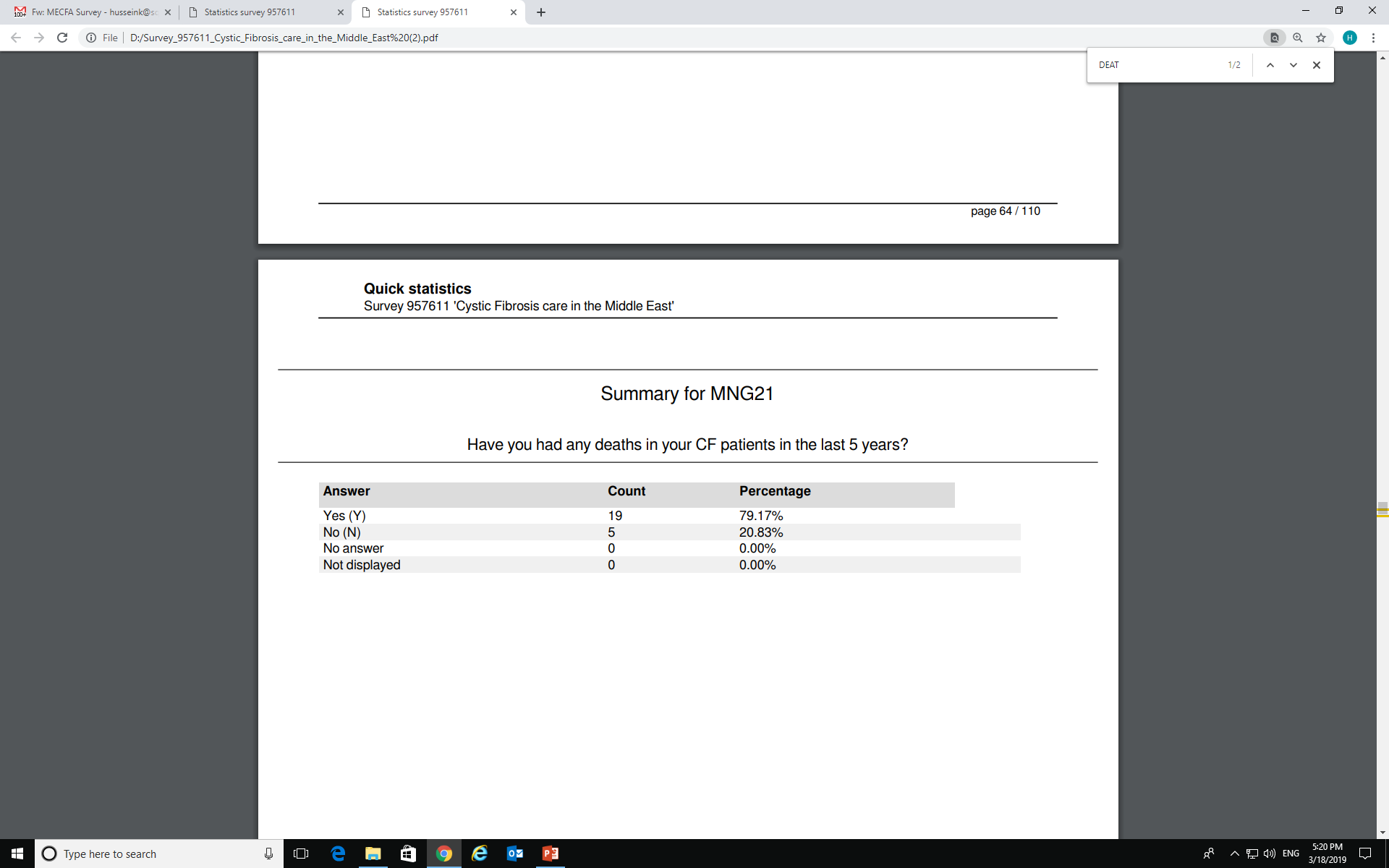 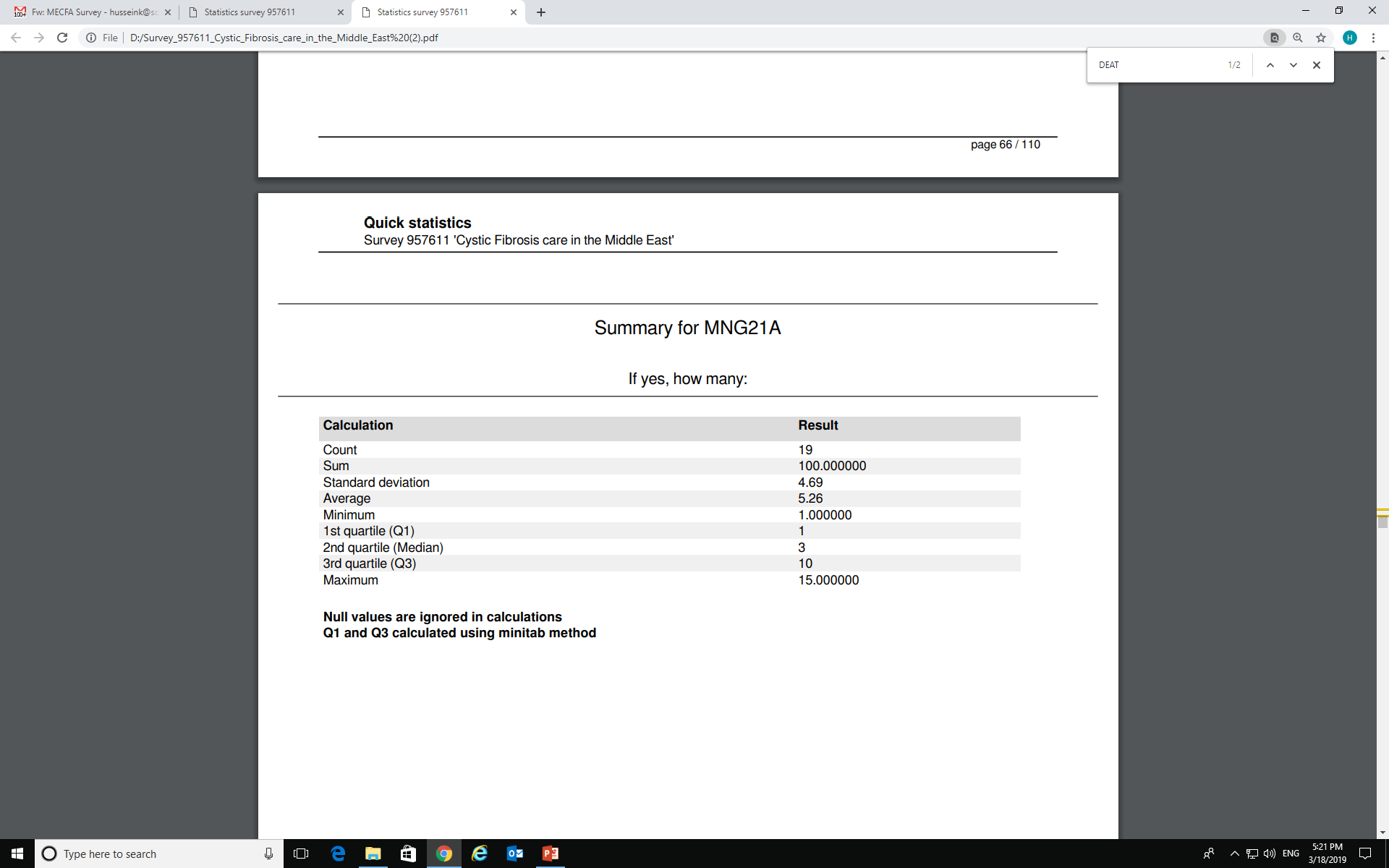 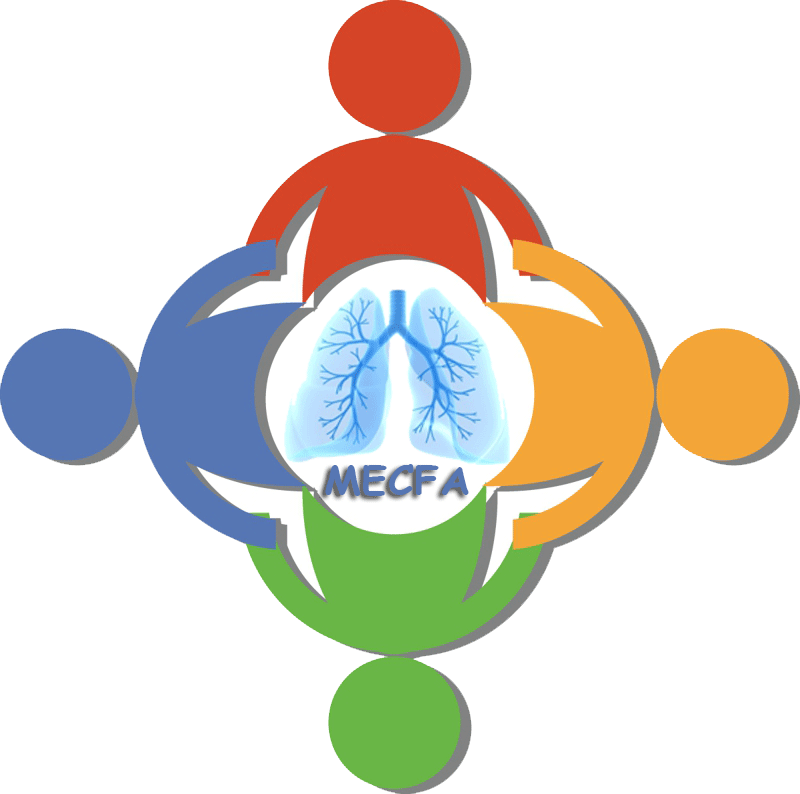 Research
Has your center published any articles related to CF?

Is your center involved in international research projects?
Research
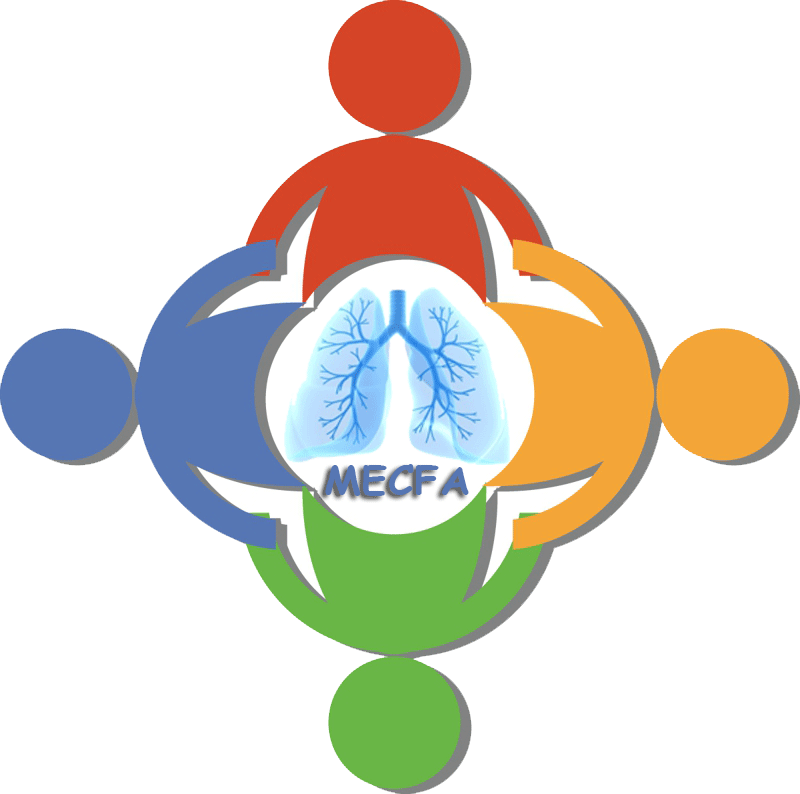 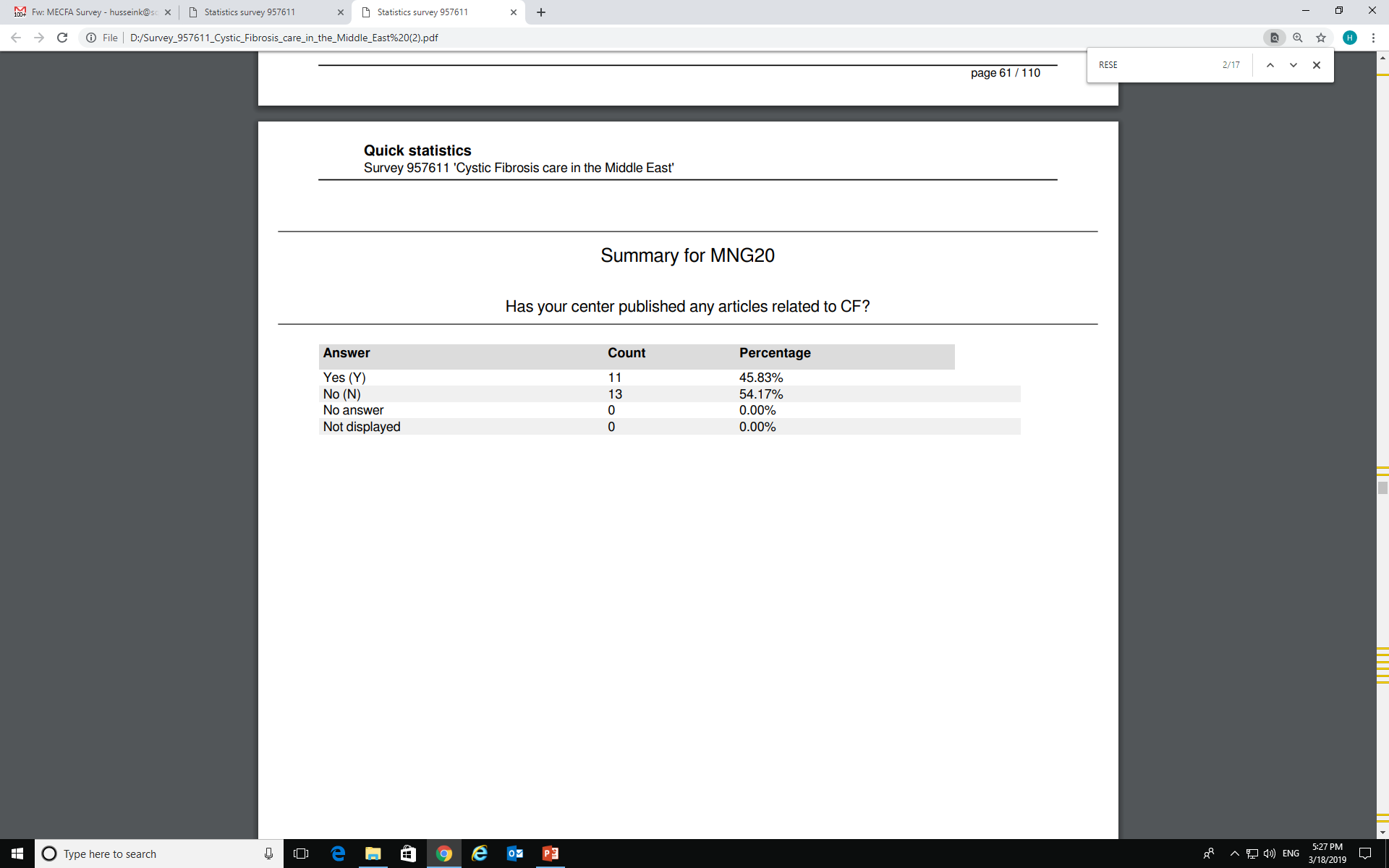 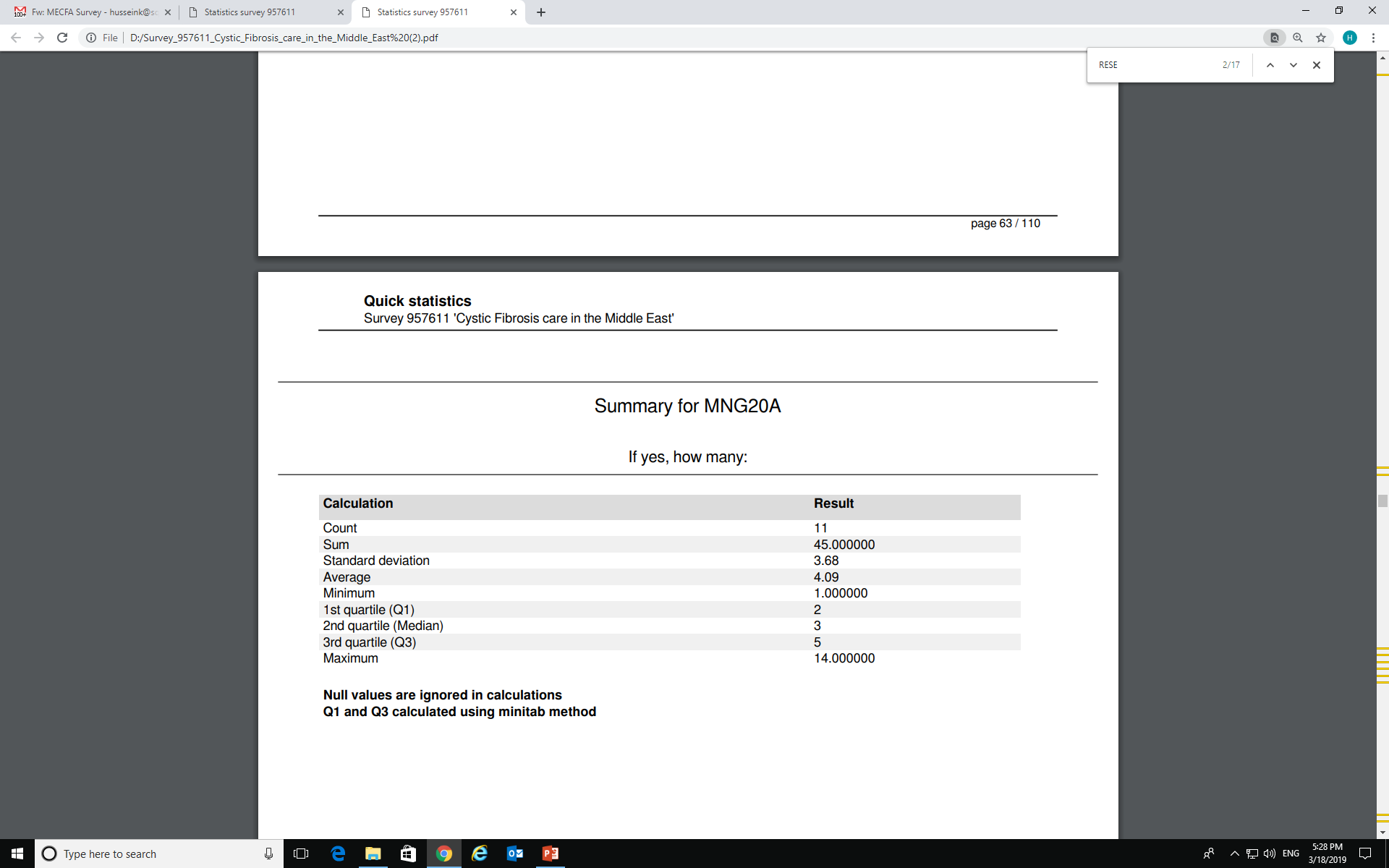 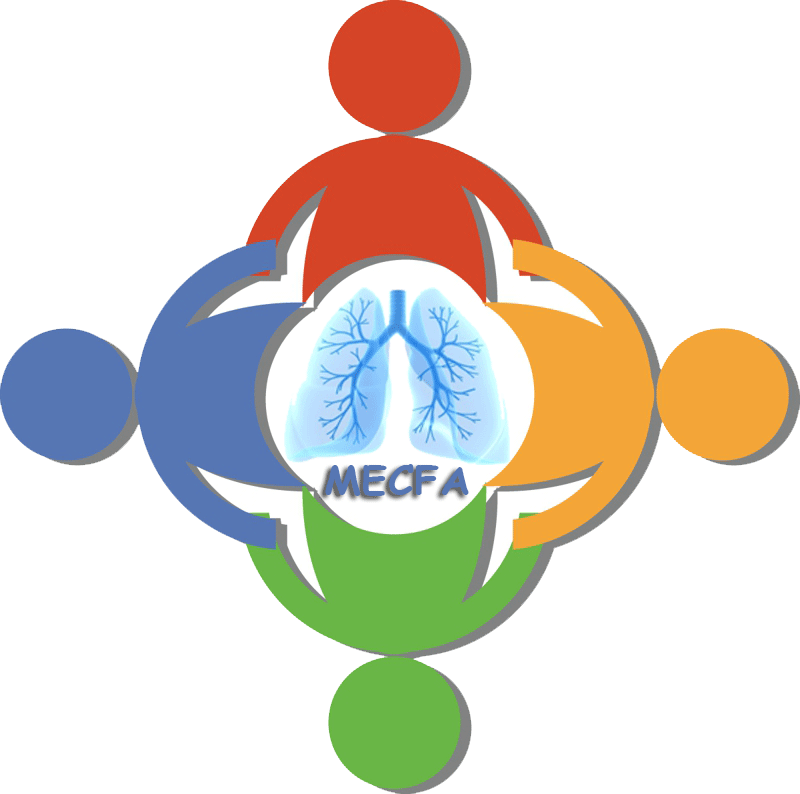 Financial coverage / insurance
Who covers the costs -  clinic visits? 

Who covers the costs - hospital admission? 

Where do CF patients get their 
    medications from?
Financial coverage – insurance
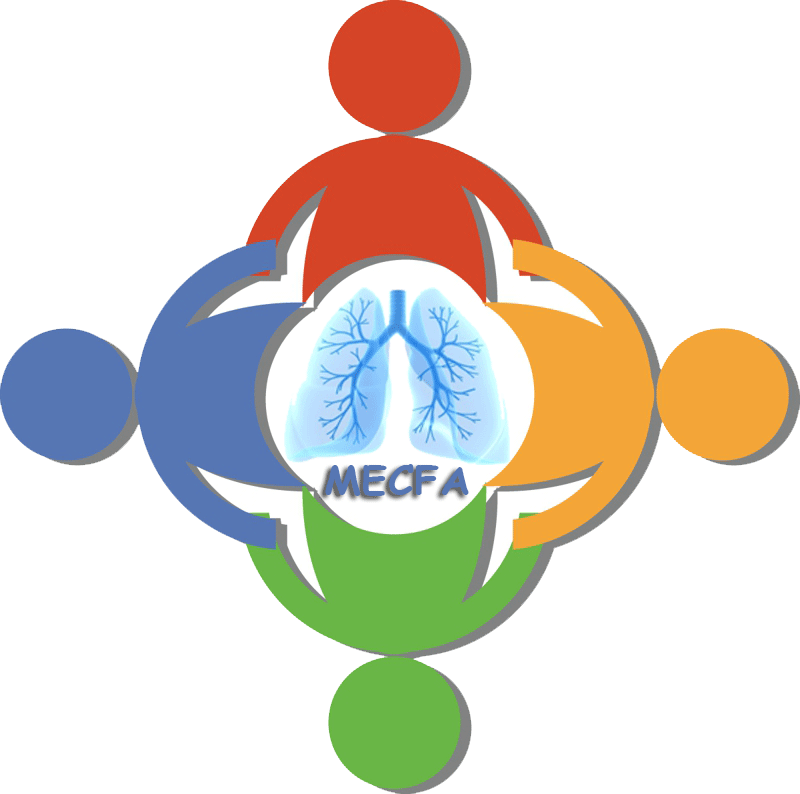 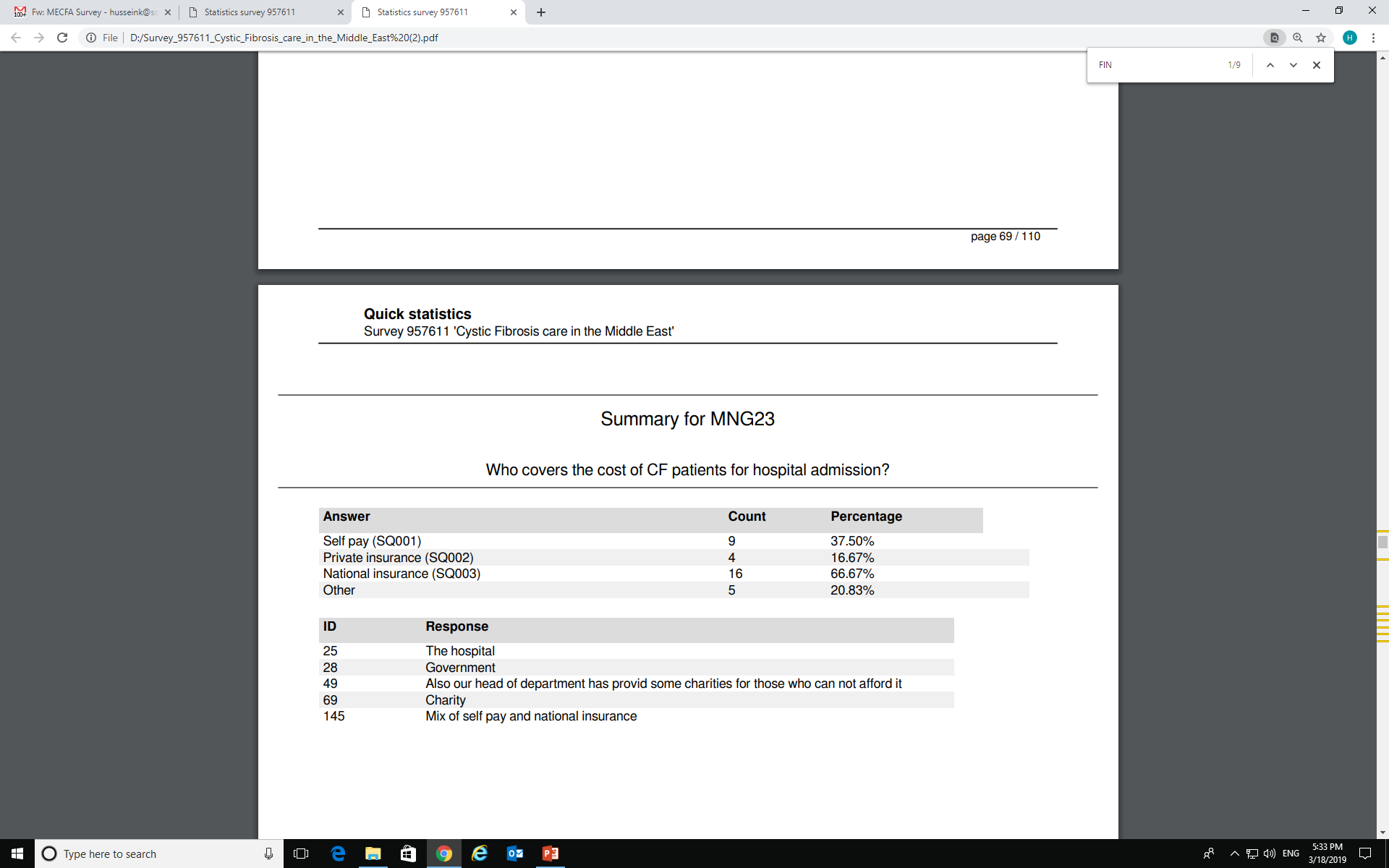 MECFA survey …
It seems survey is not the best way to get reliable data
We should go for a proper registry to have accurate and reliable data that can be used to improve CF care in our region
MECFA era
It is the time to change the face of CF in the Middle East……            
                       We need to make a difference
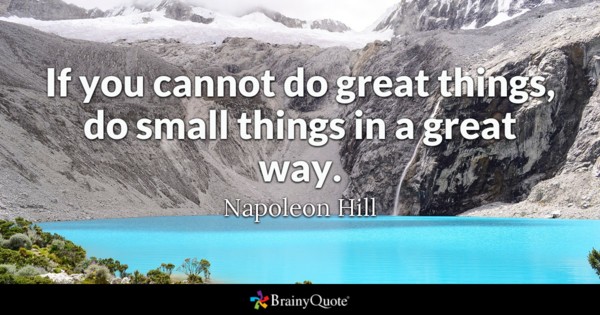 It’s about making a difference in the lives of CF patients
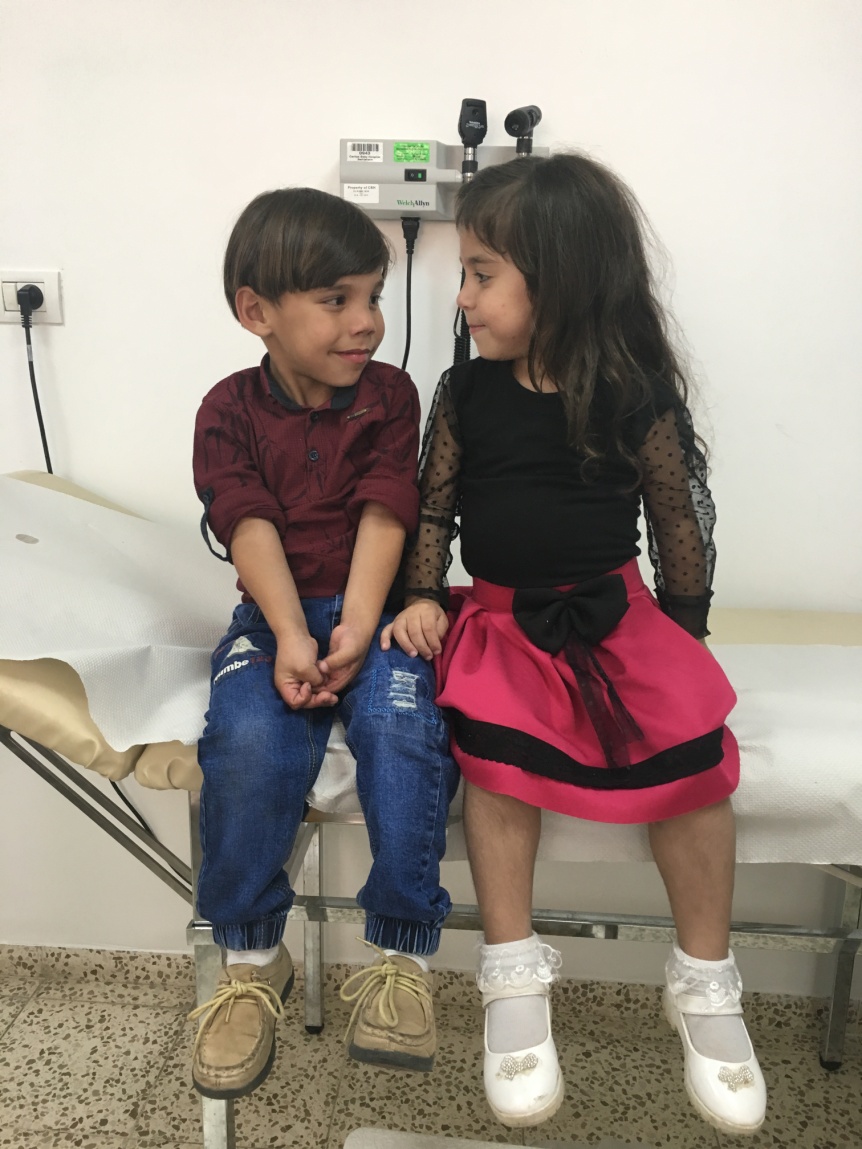 It’s about making a difference
It’s about making a difference
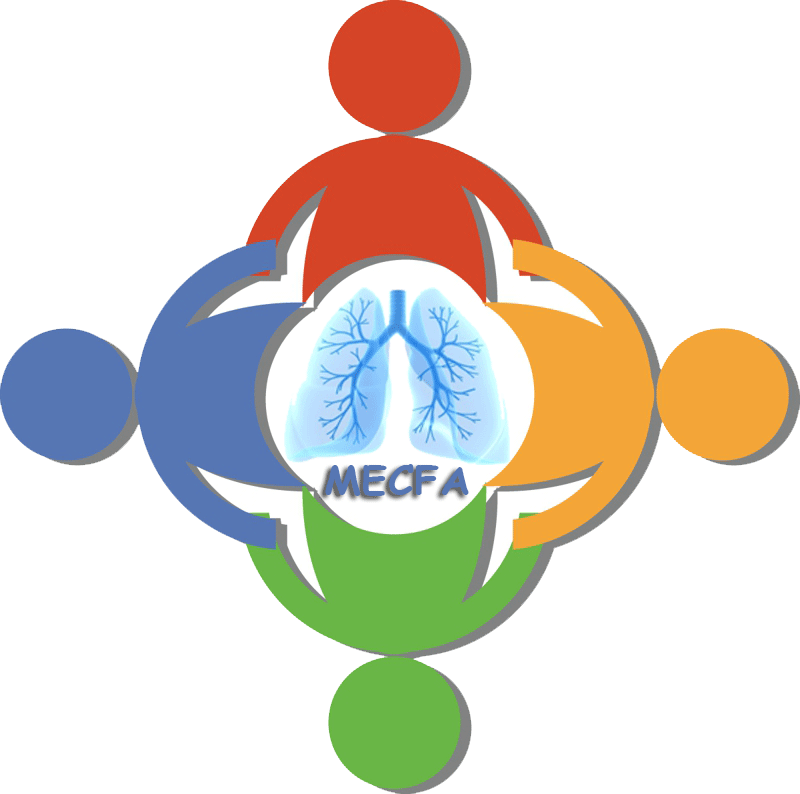 Thank you
CF patients and their families 

Dr Pavel Drevinek (Prague, director of European standards of care project)
[Speaker Notes: Dr Pavel Drevinek provided us with the survey done in Eastern Europe and we used some of the questions in our survey with his permission]